МАДОУ «Центр развития ребенка – детский сад №3»
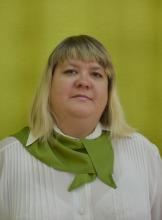 ПОРТФОЛИО
Ворожейкиной Анжелики Анатольевны
воспитателя МАДОУ «Центр развития ребенка – детский сад №3» городского округа Саранск
Дата рождения: 27 ноября 1974 г.
Профессиональное образование: образование высшее, Федеральное государственное бюджетное образовательное учреждение высшего профессионального образования «Мордовский государственный педагогический институт имени М.Е.Евсевьева», присуждена квалификация «Организатор-методист дошкольного образования»  по специальности «Педагогика и методика дошкольного образования» 
2008-2013г.г. 
Стаж педагогической работы: 10 лет
Общий трудовой стаж:  27 лет.
Наличие квалификационной категории: первая квалификационная
категория
Дата последней аттестации: 20 февраля 2018 г. Приказ № 143
представление педагогического опыт«Русская народная сказка, как средство духовно - нравственного воспитания дошкольников »
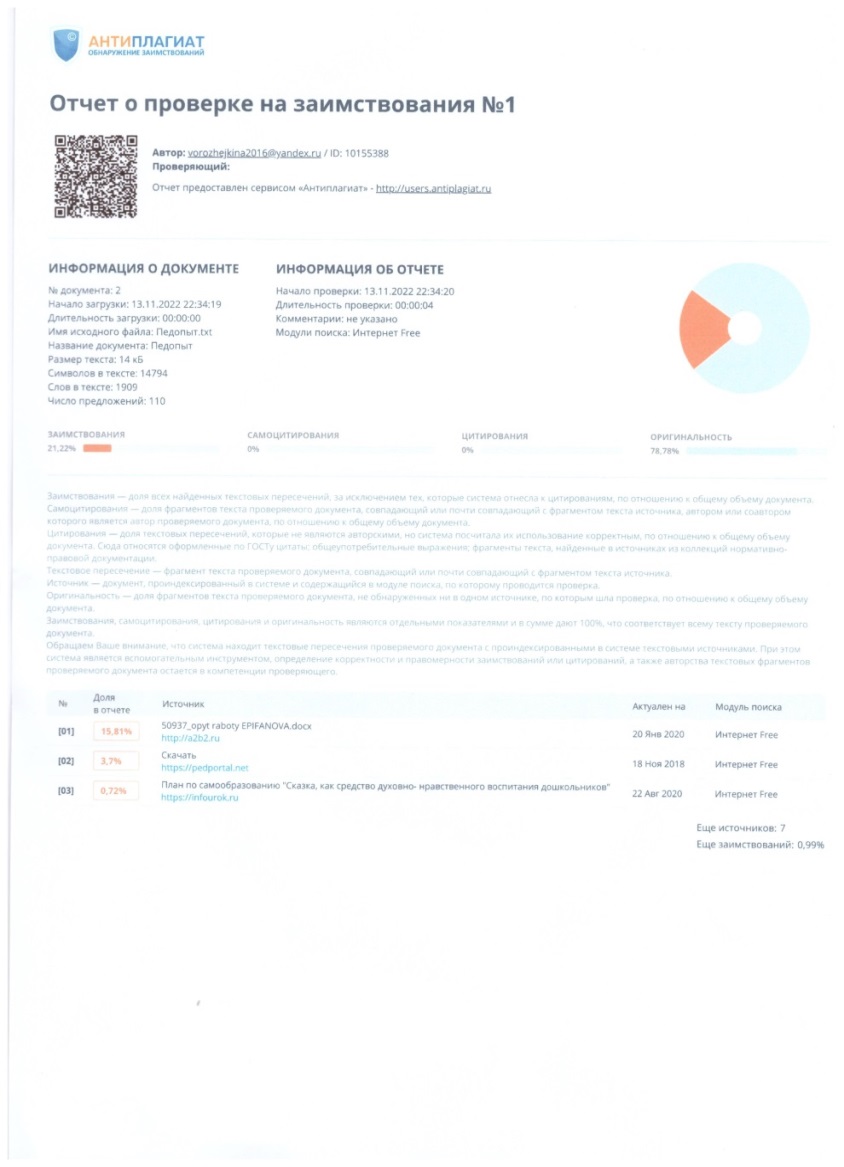 https://upload2.schoolrm.ru/iblock/34f/34f97bfc5edbea59ae9b553b885e8d18/1Innovats-ped-opyt-Vorozheykina.docx
1.Участие в инновационной (экспериментальной) деятельности
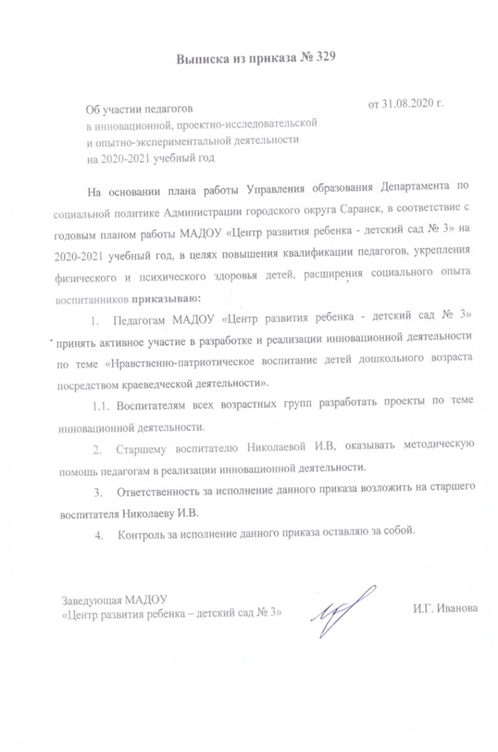 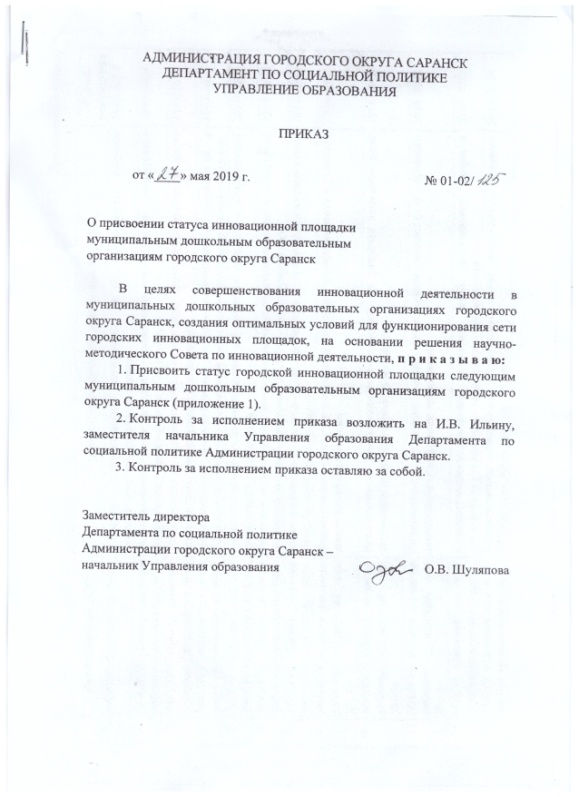 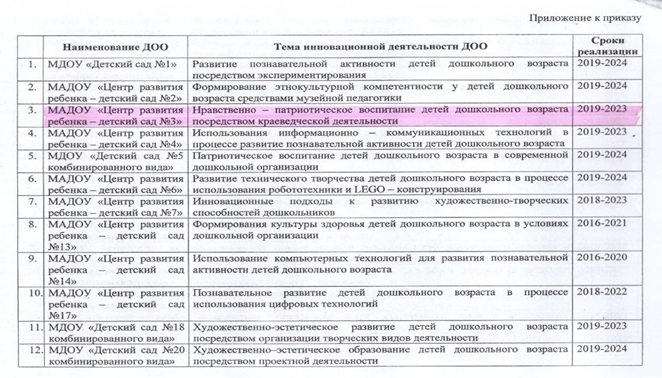 1.Участие в инновационной(экспериментальной)деятельности
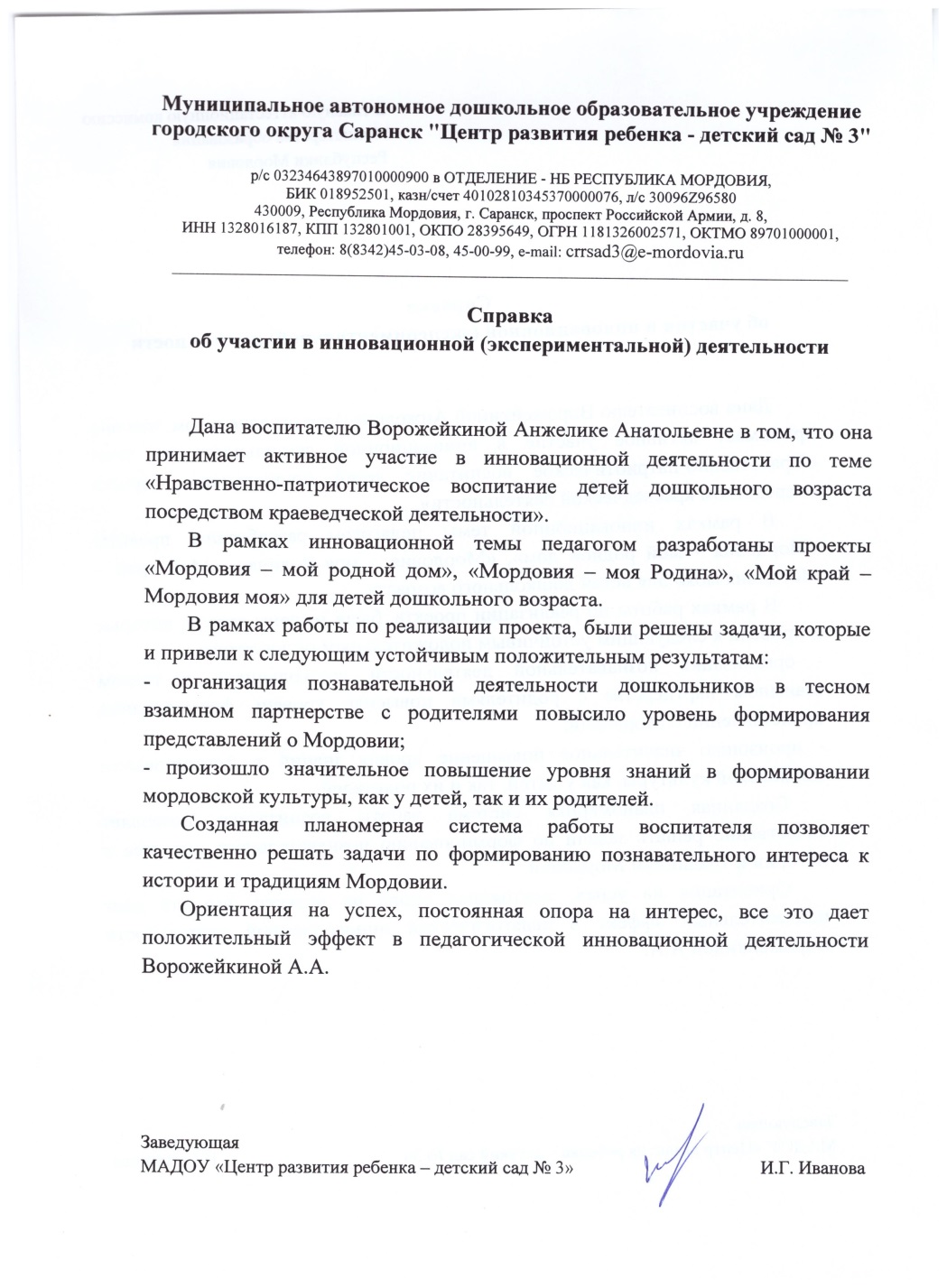 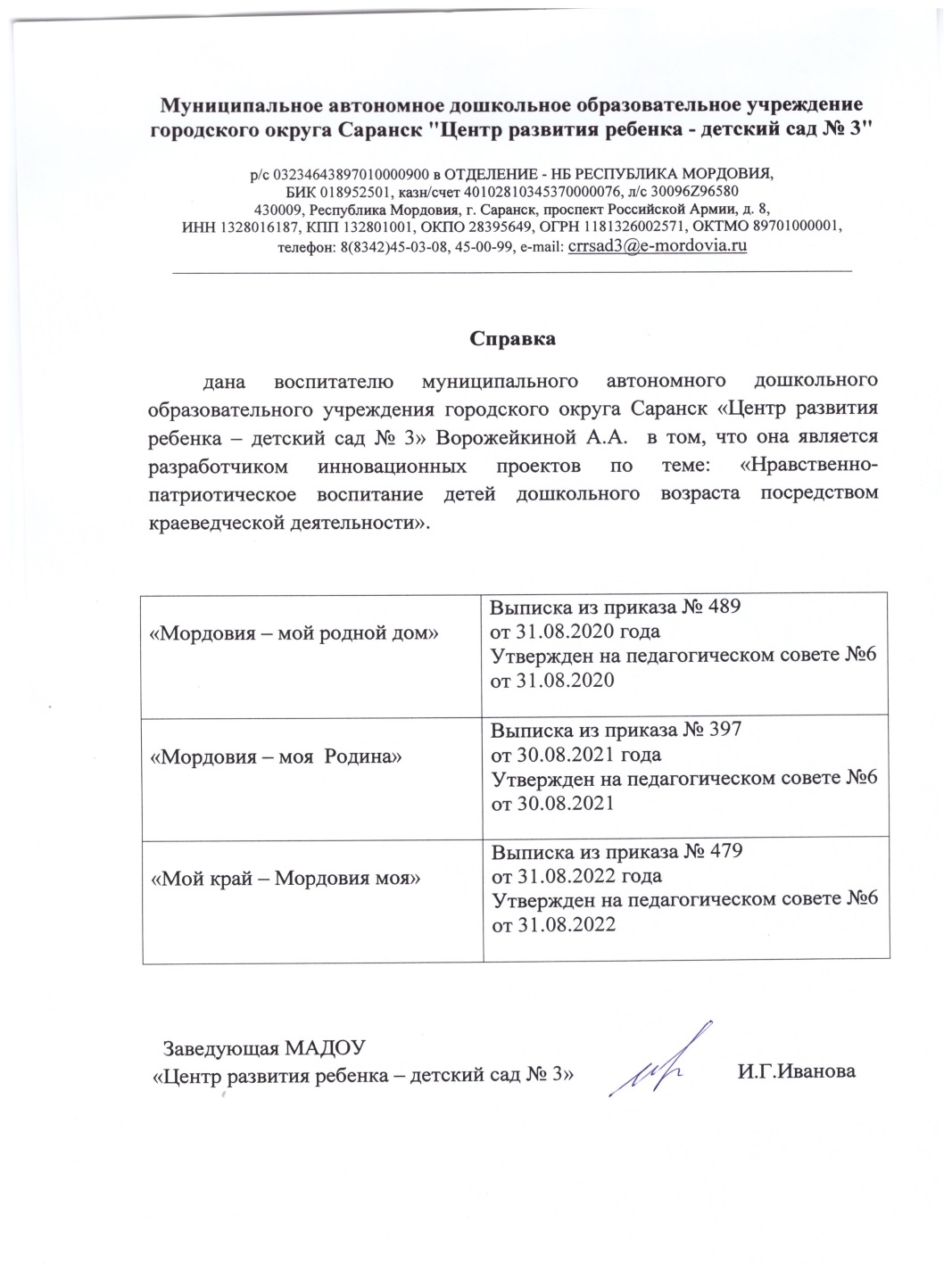 1.УЧАСТИЕ В ИННОВАЦИОННОЙ (ЭКСПЕРИМЕНТАЛЬНОЙ) ДЕЯТЕЛЬНОСТИ
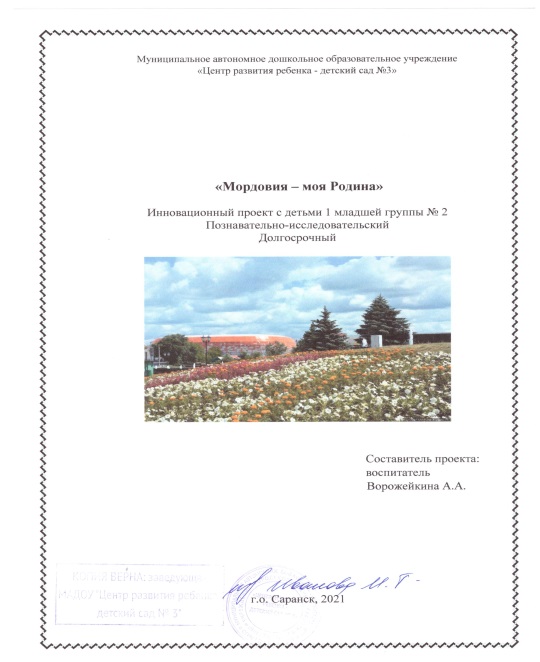 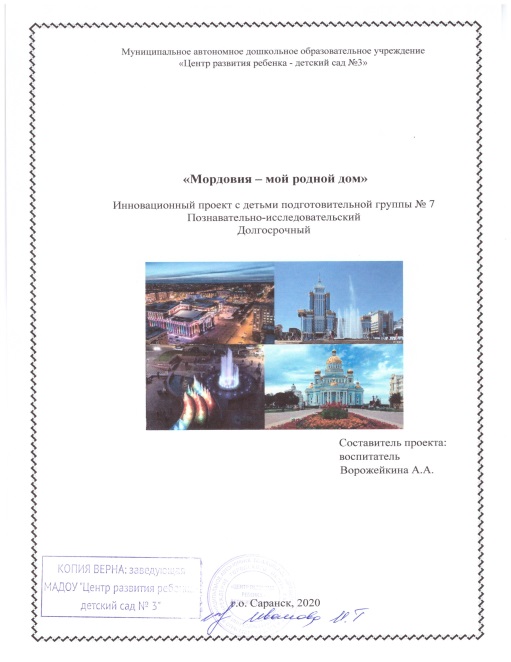 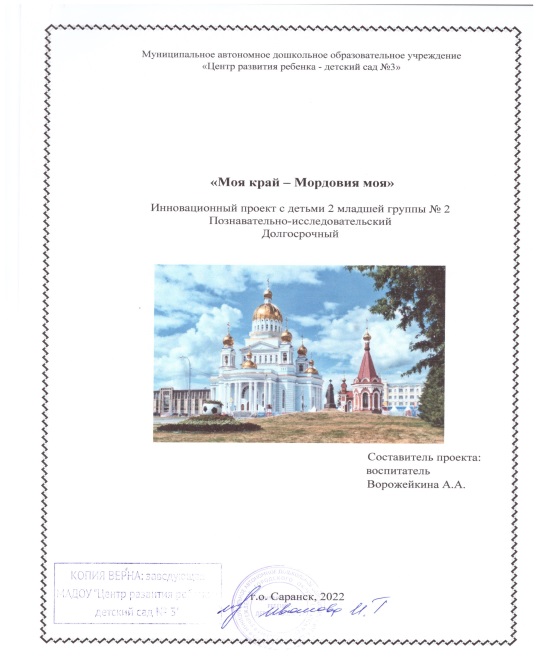 2. Наставничество
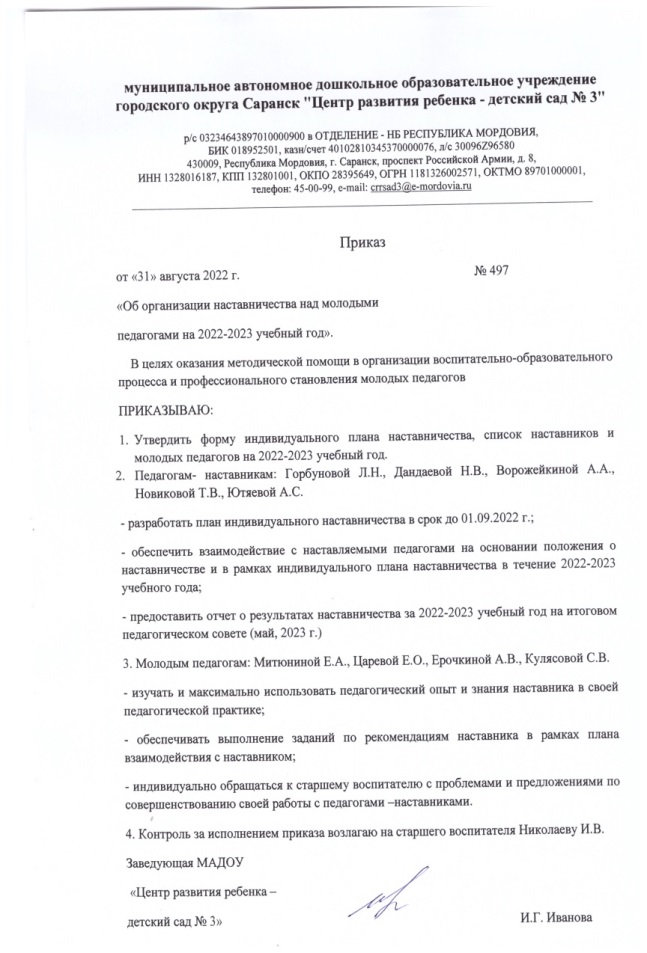 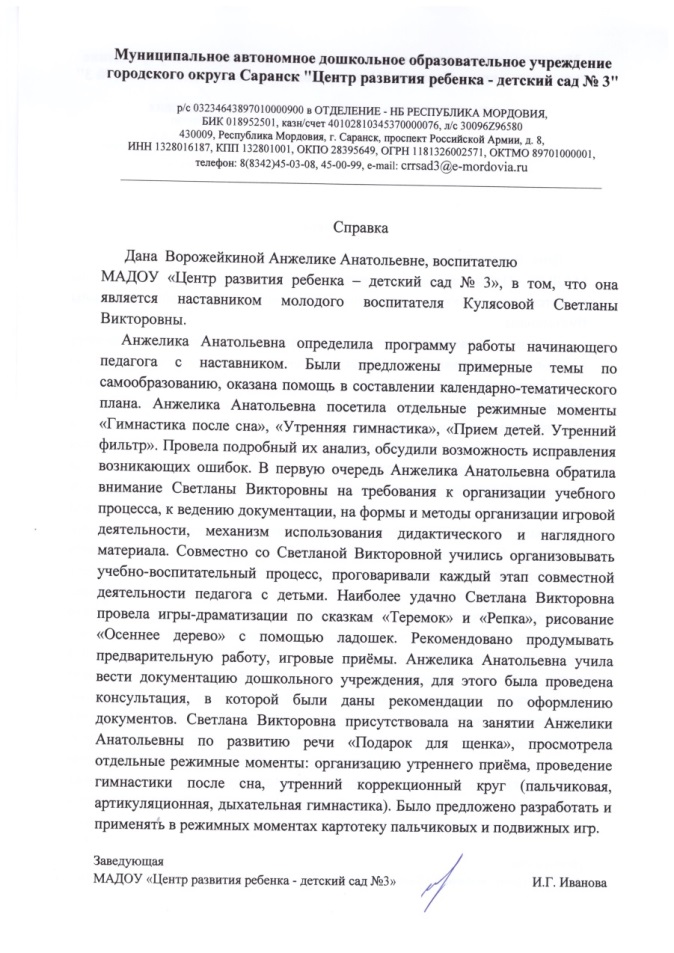 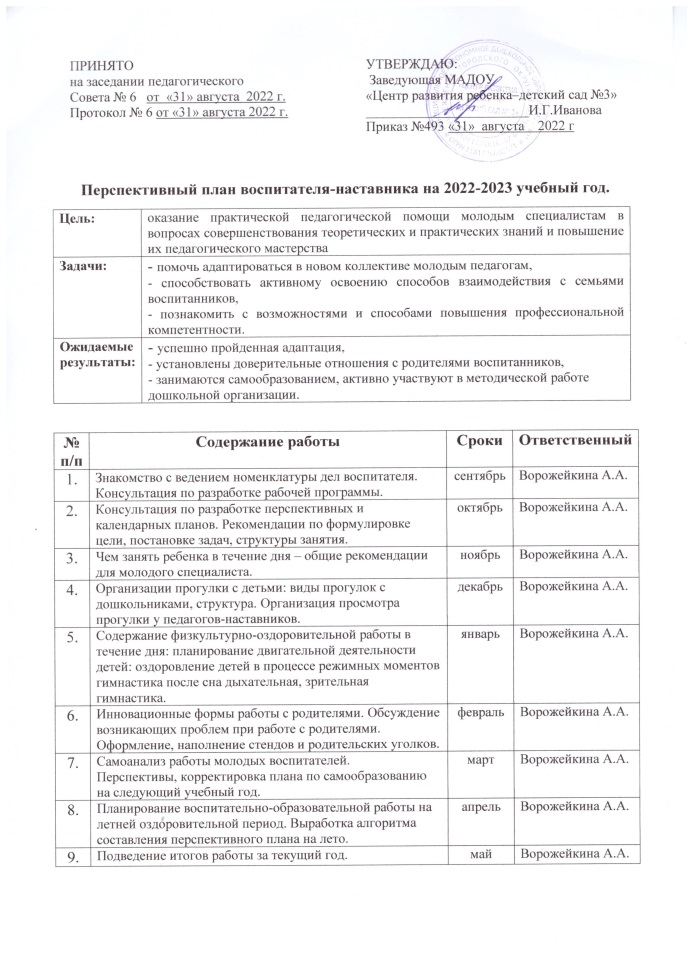 3. Наличие публикаций
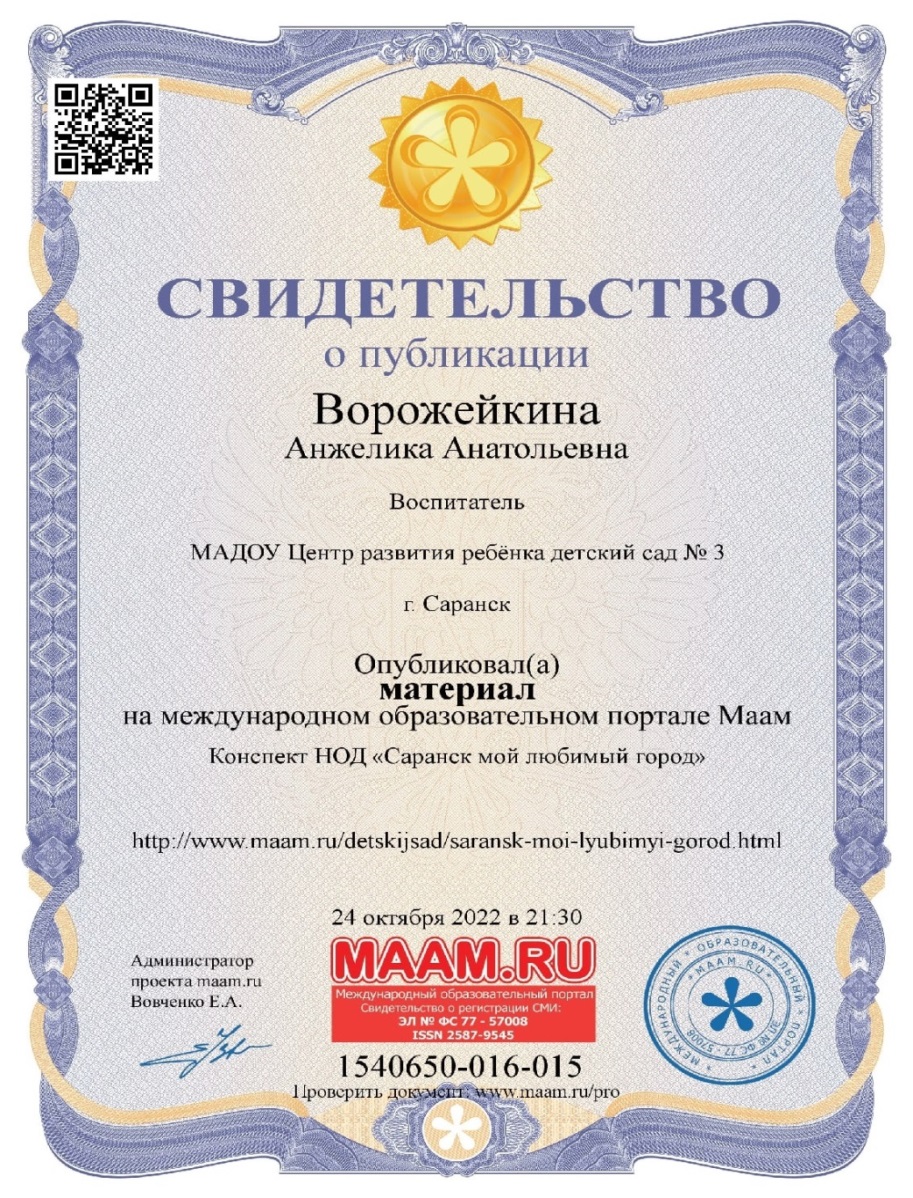 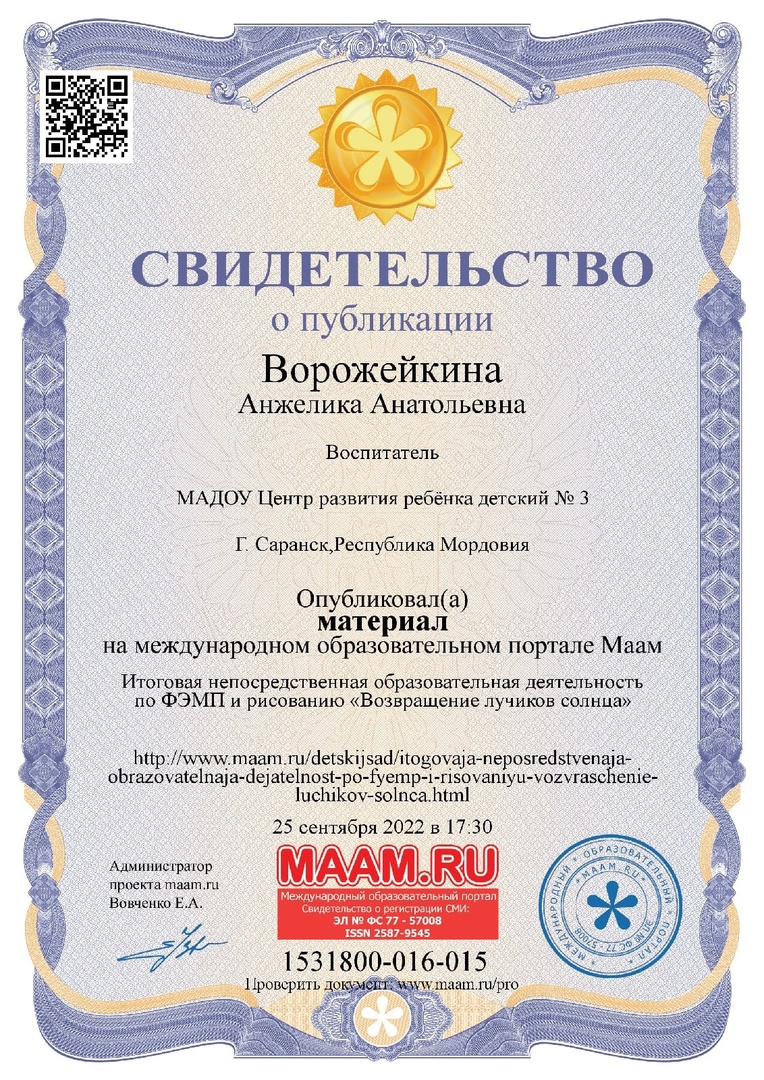 //
http://www.maam.ru/users/1252294
3. НАЛИЧИЕ ПУБЛИКАЦИЙ
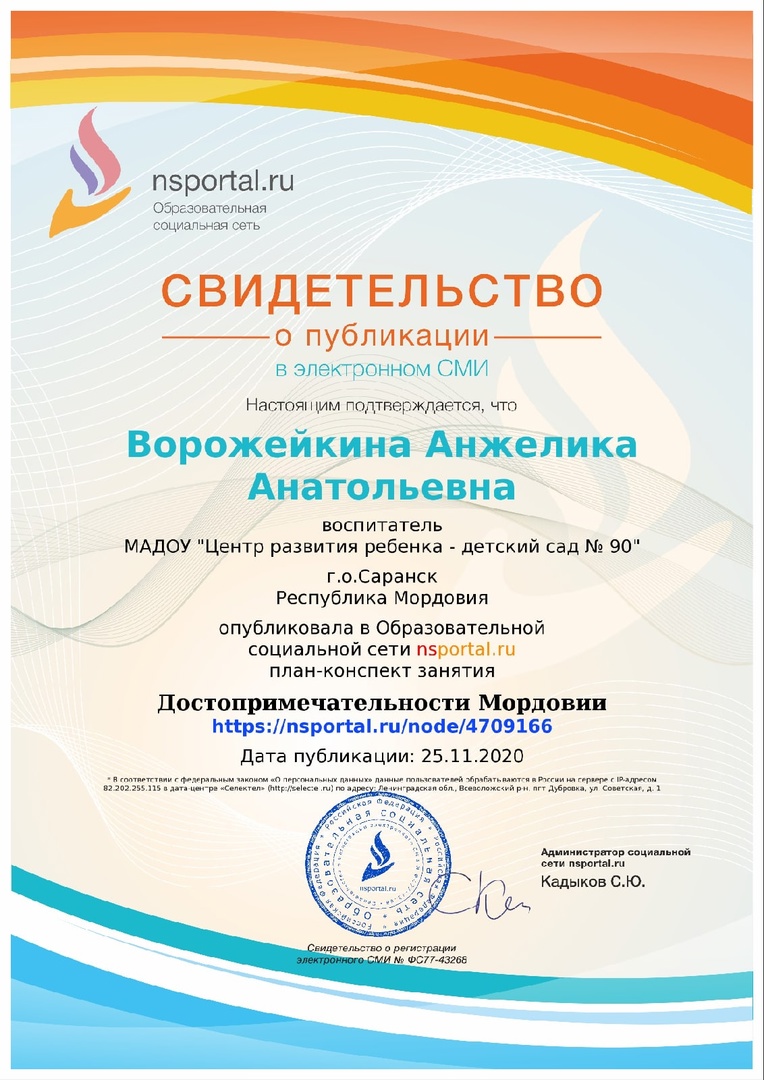 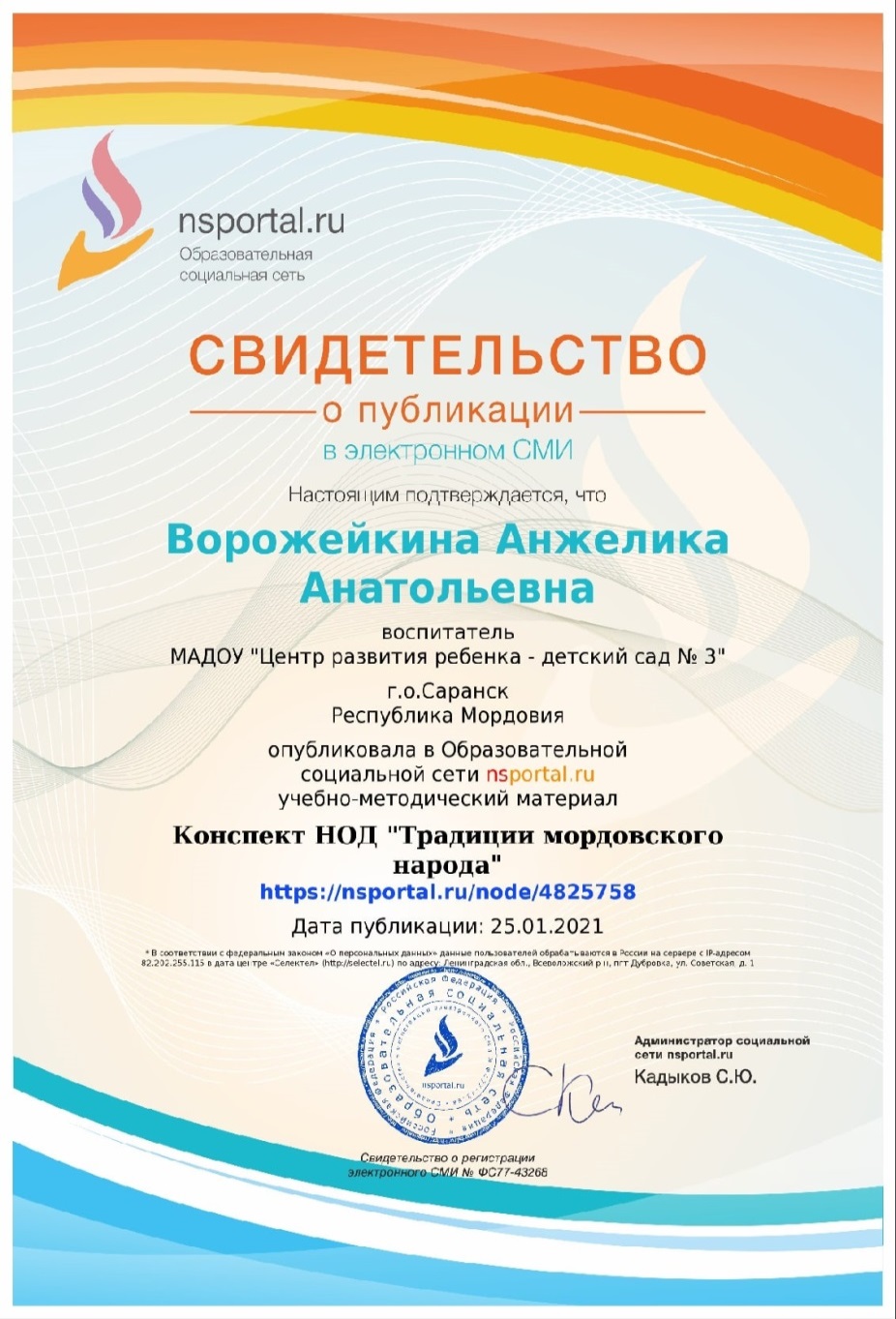 https://nsportal.ru/vorozheykina-anzhelika-anatolevna
https://nsportal.ru/detskiy-sad/regienonalnyy-kompont/2020/11/25/dostoprimechatelnosti-mordovii
4.РЕЗУЛЬТАТЫ УЧАСТИЯ ВОСПИТАННИКОВ В: КОНКУРСАХ, ВЫСТАВКАХ, ТУРНИРАХ, СОРЕВНОВАНИЯХ, АКЦИЯХ, ФЕСТИВАЛЯХ
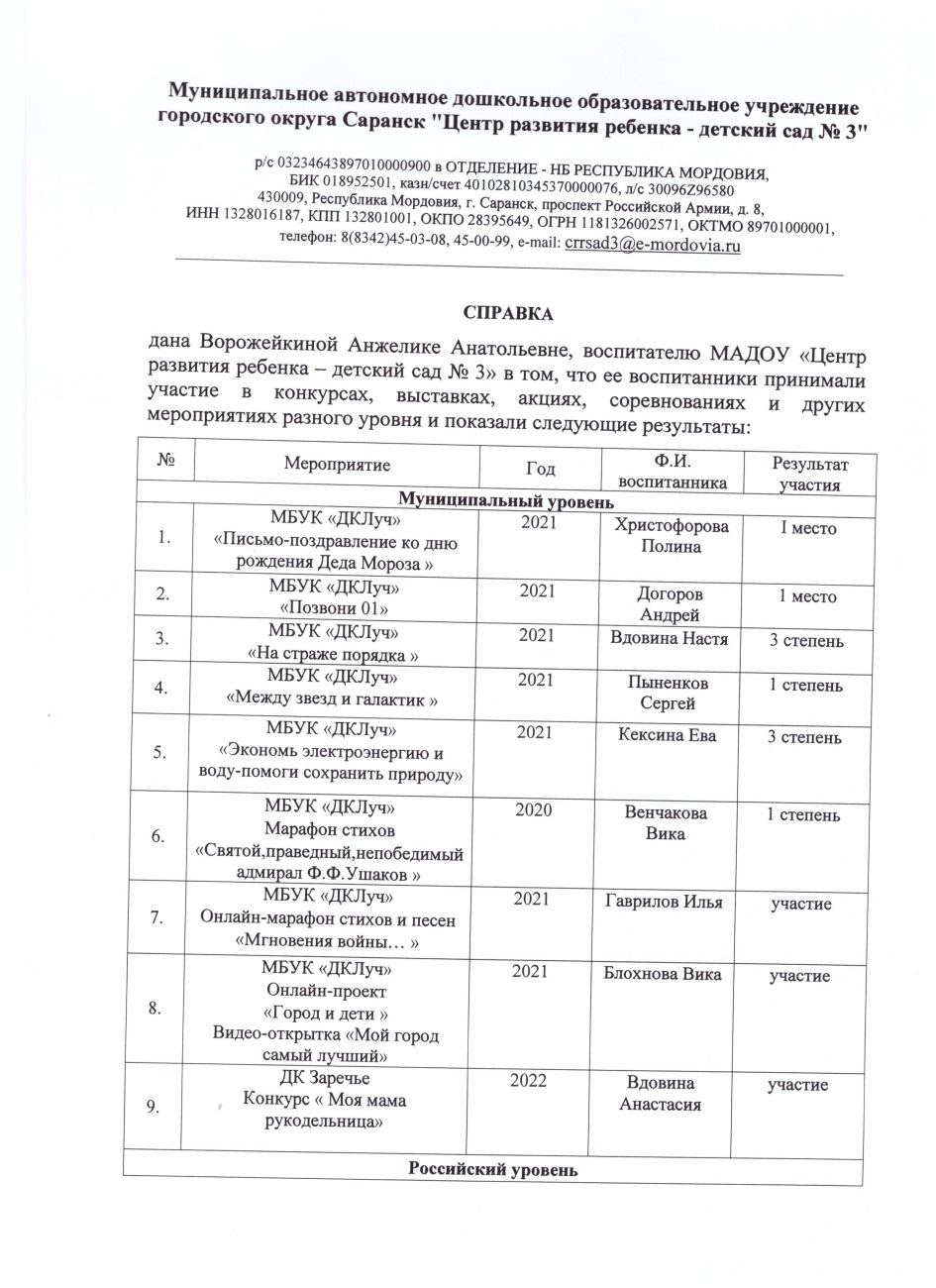 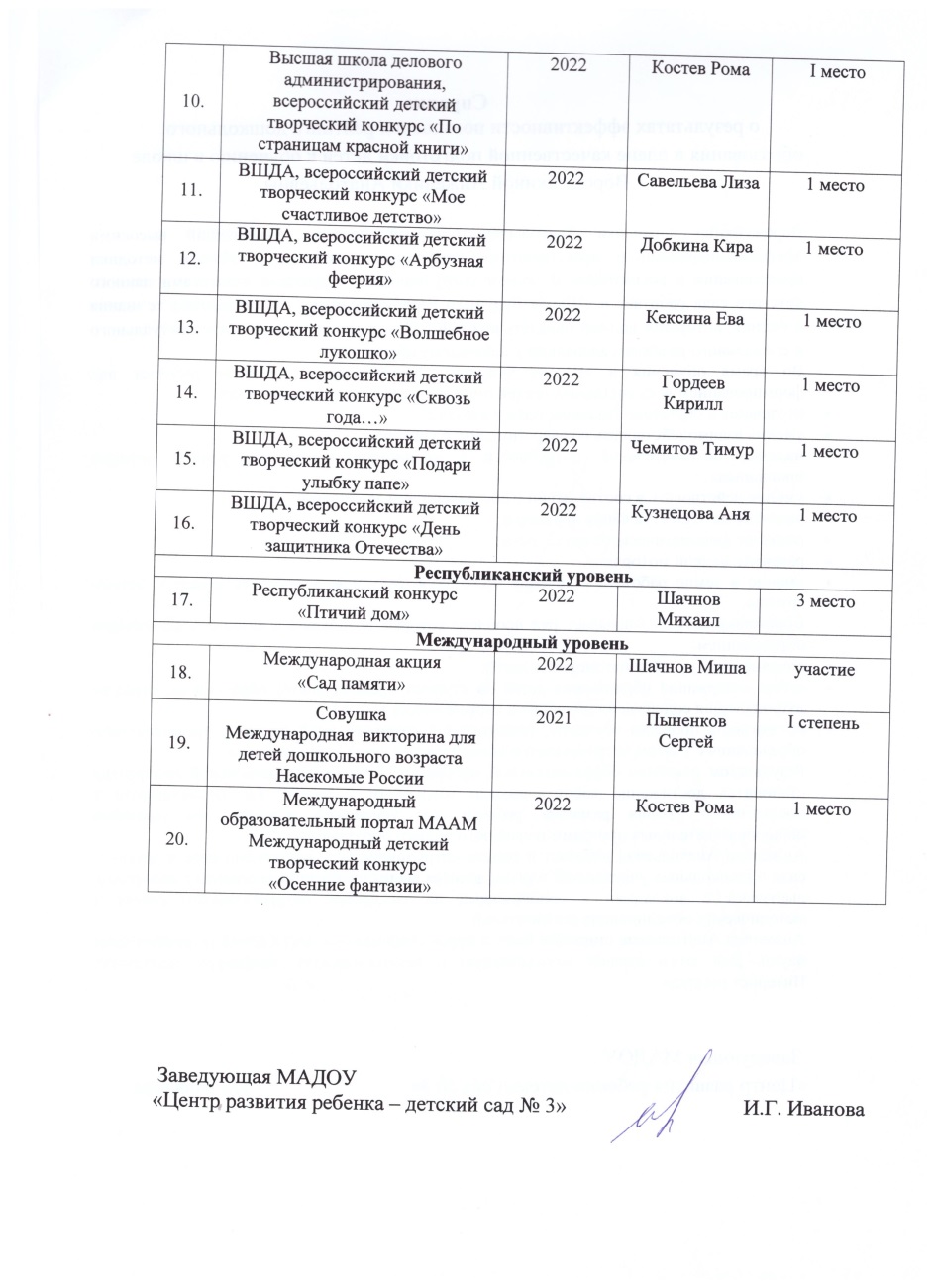 4.РЕЗУЛЬТАТЫ УЧАСТИЯ ВОСПИТАННИКОВ В: КОНКУРСАХ, ВЫСТАВКАХ, ТУРНИРАХ, СОРЕВНОВАНИЯХ, АКЦИЯХ, ФЕСТИВАЛЯХ
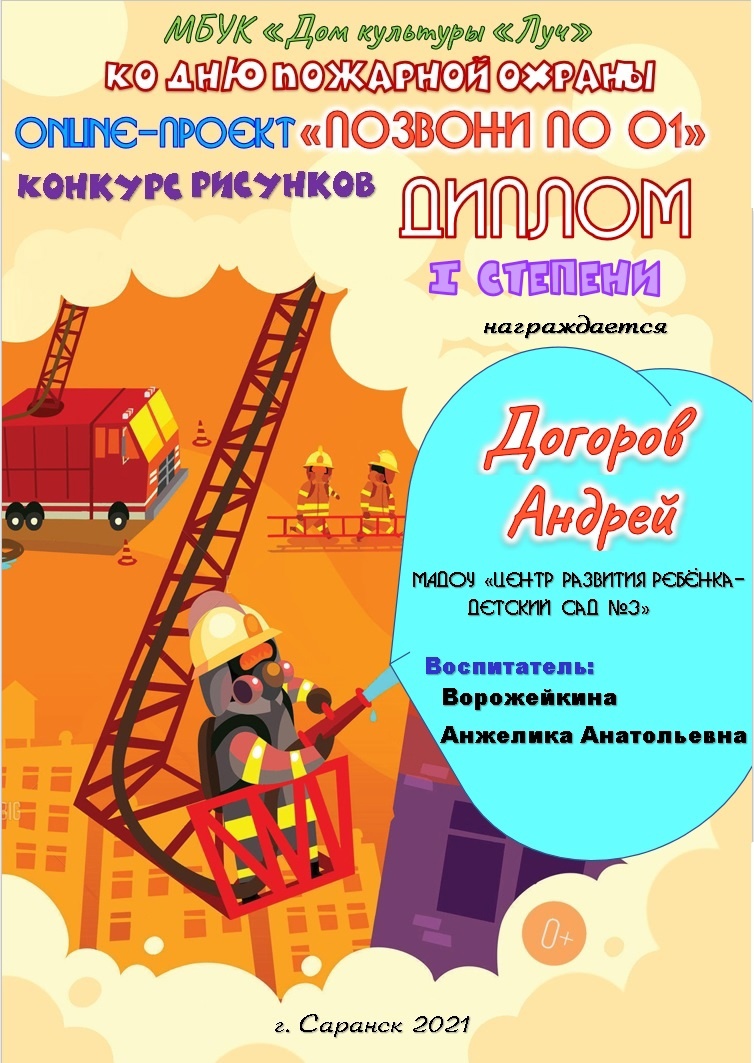 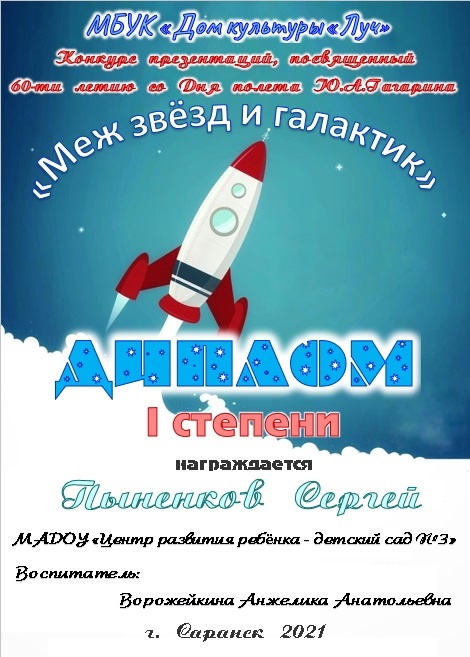 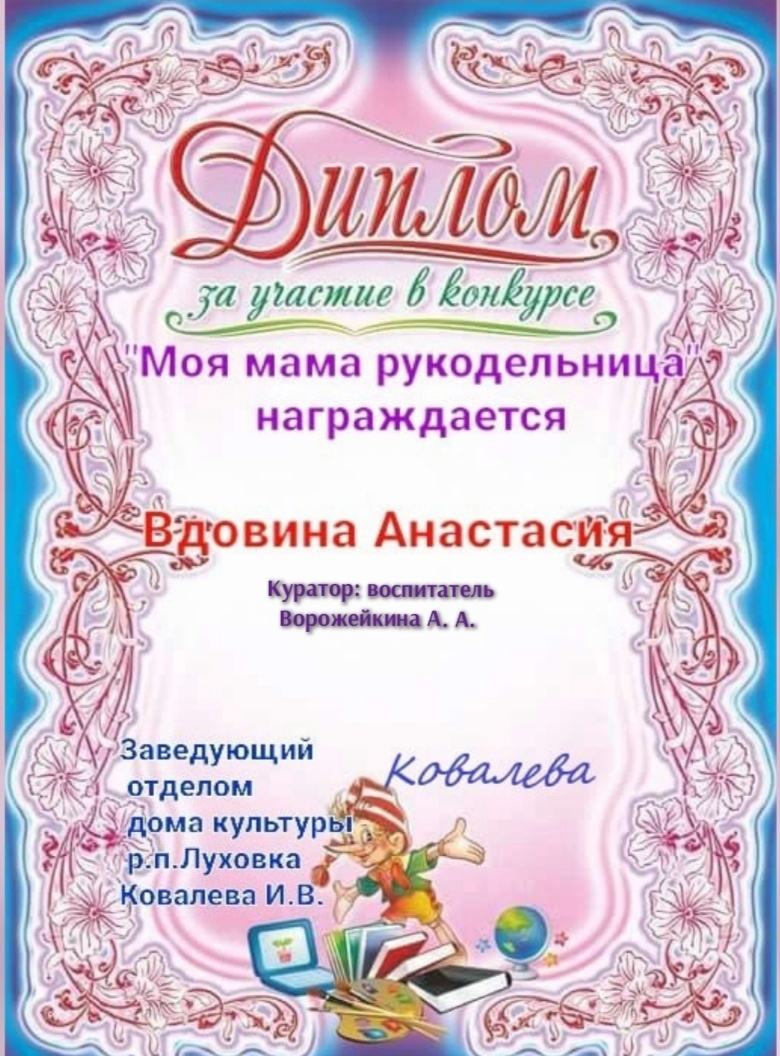 4.РЕЗУЛЬТАТЫ УЧАСТИЯ ВОСПИТАННИКОВ В: КОНКУРСАХ, ВЫСТАВКАХ, ТУРНИРАХ, СОРЕВНОВАНИЯХ, АКЦИЯХ, ФЕСТИВАЛЯХ
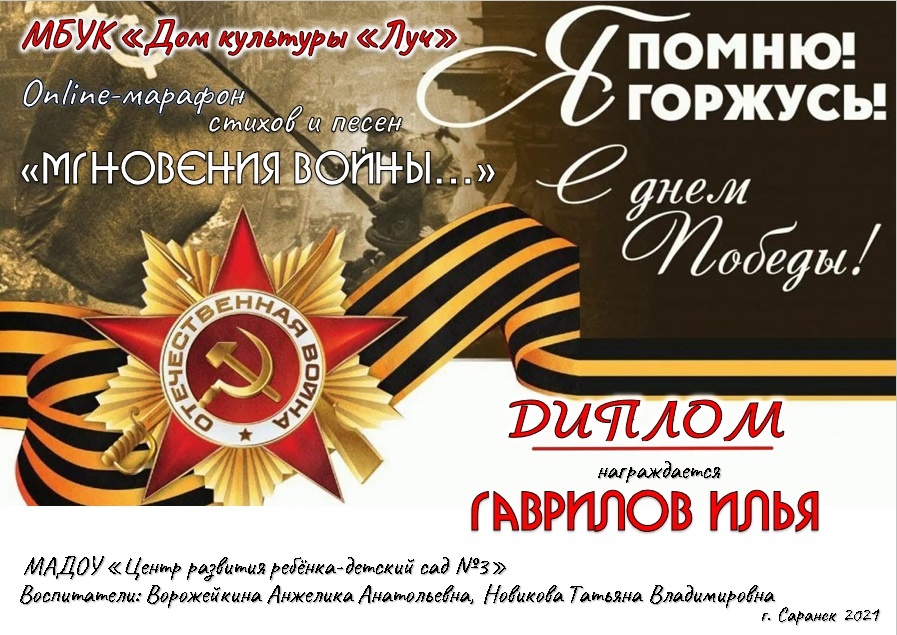 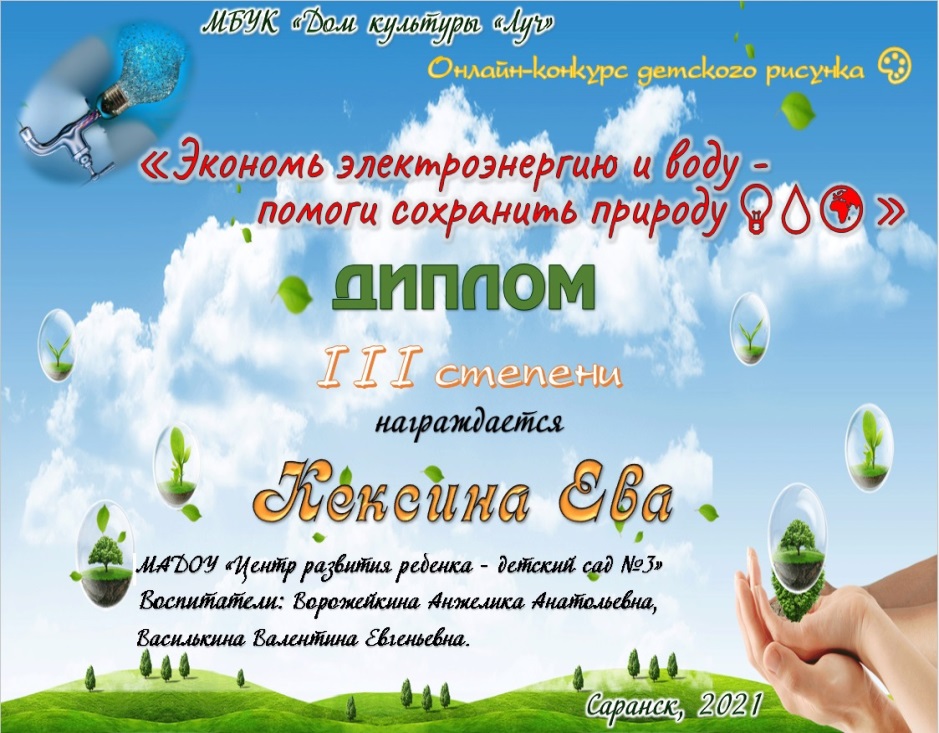 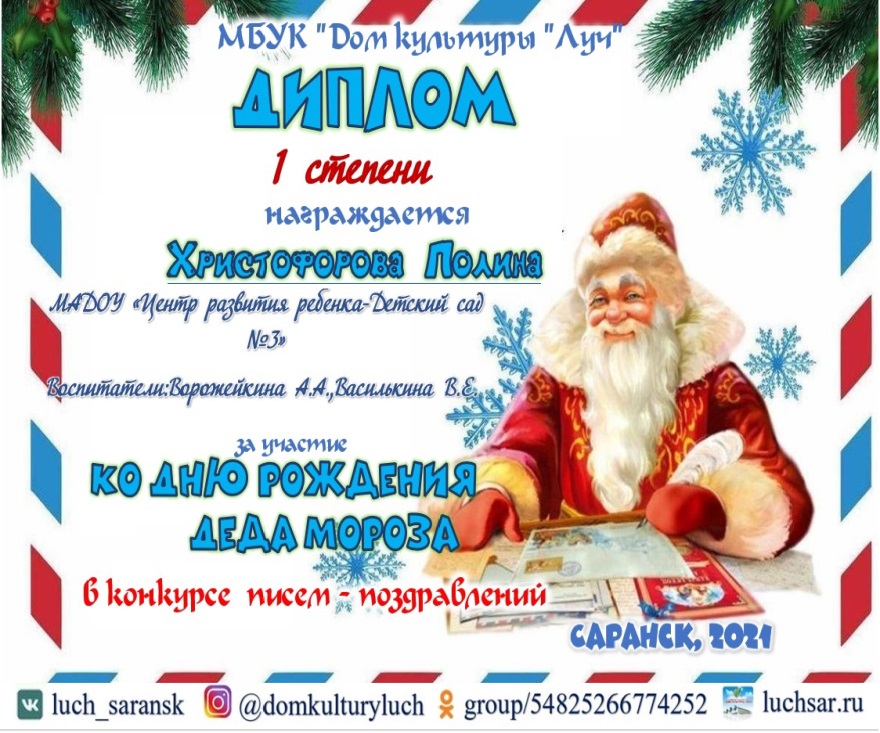 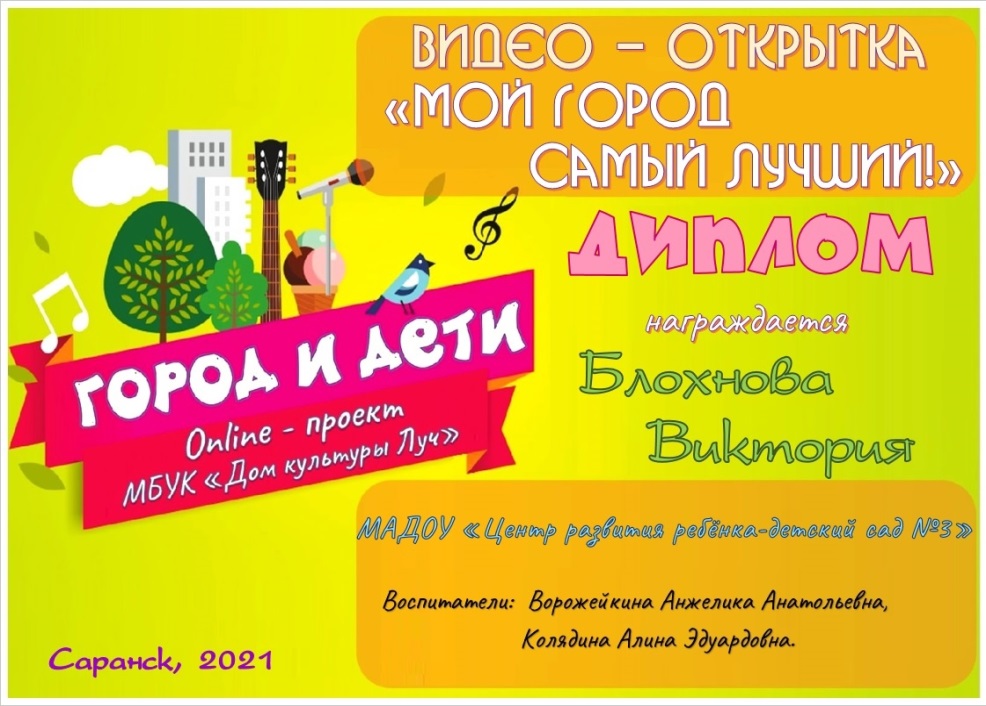 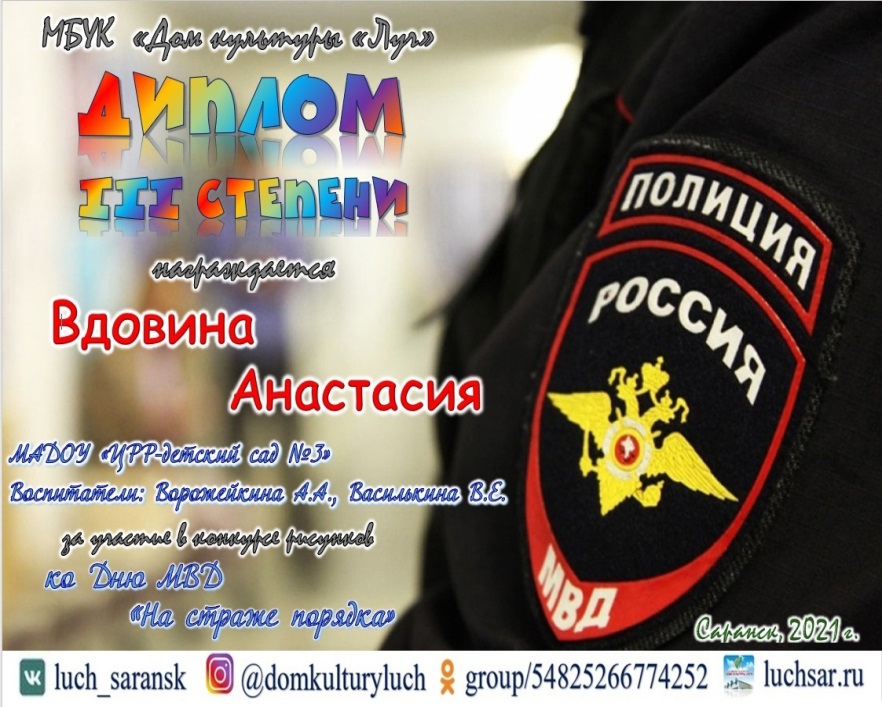 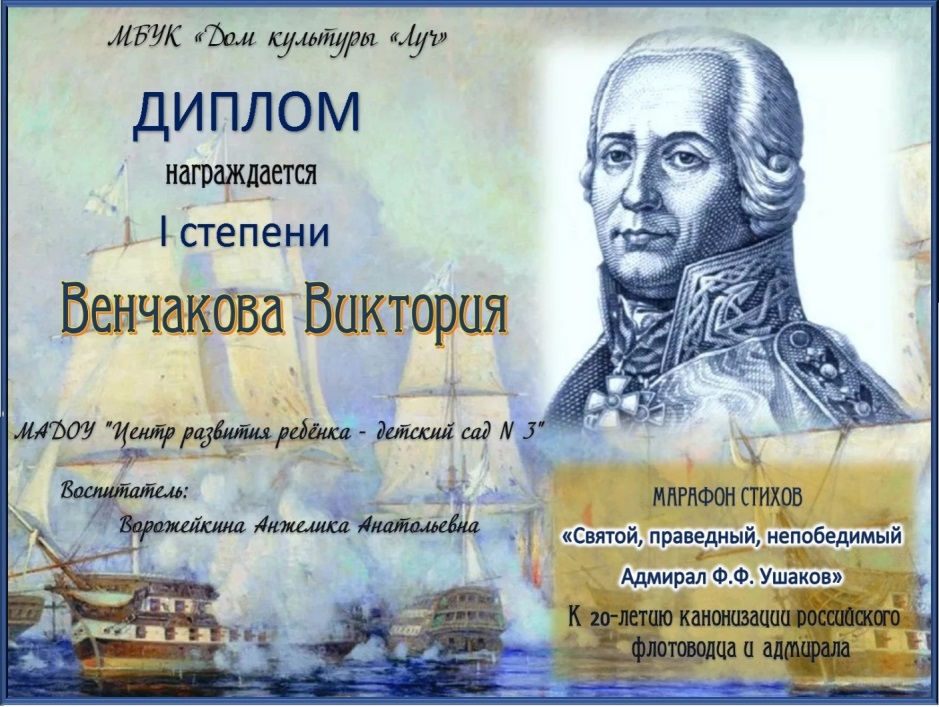 4.РЕЗУЛЬТАТЫ УЧАСТИЯ ВОСПИТАННИКОВ В: КОНКУРСАХ, ВЫСТАВКАХ, ТУРНИРАХ, СОРЕВНОВАНИЯХ, АКЦИЯХ, ФЕСТИВАЛЯХ
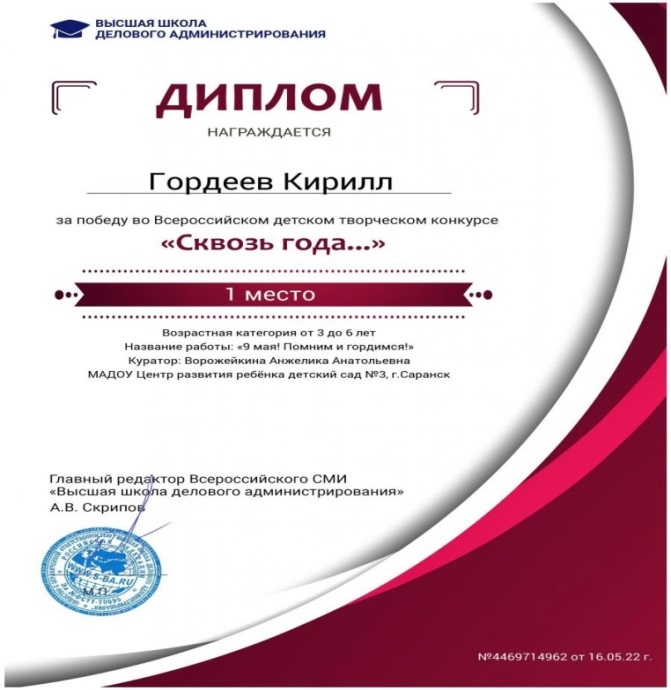 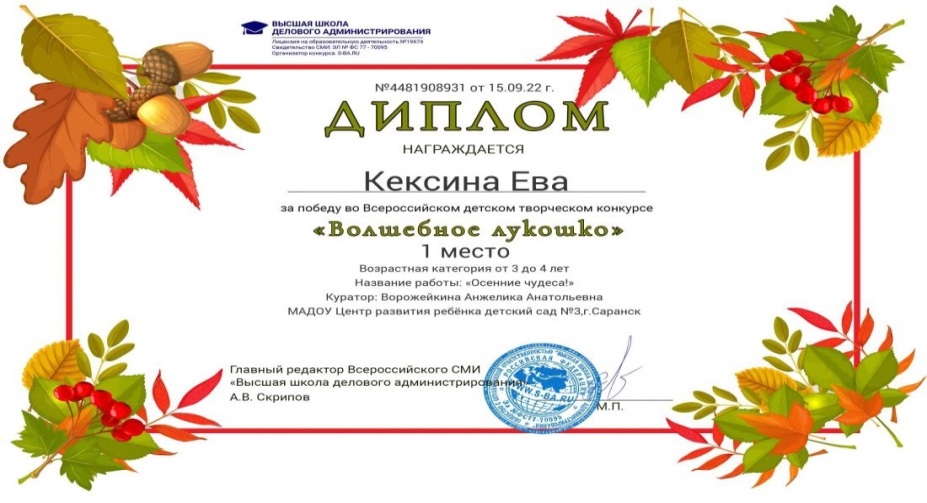 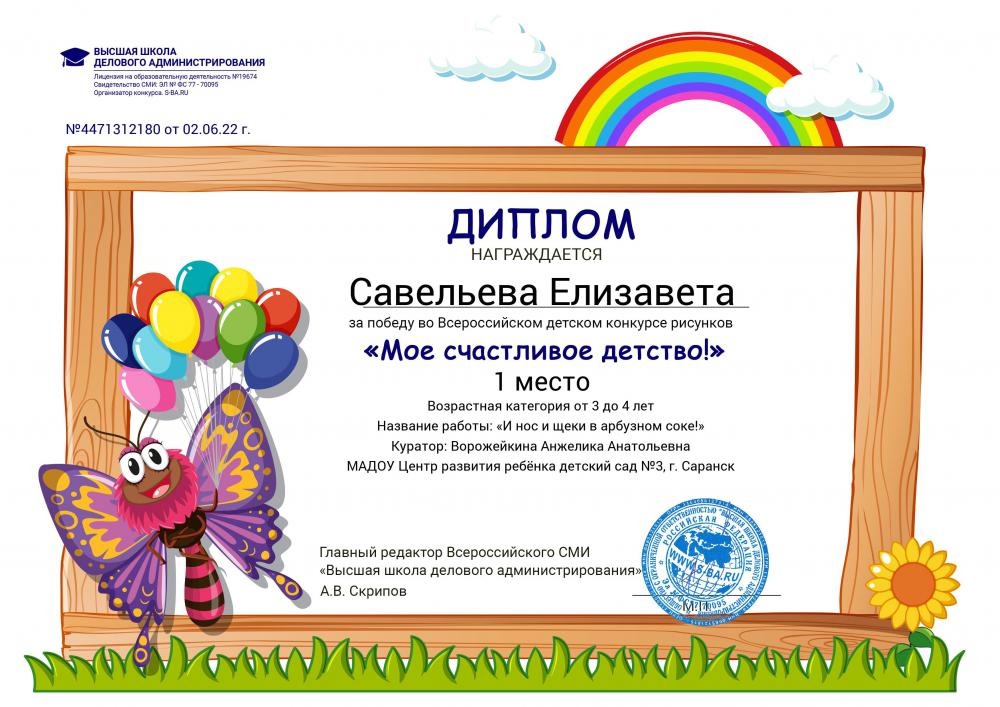 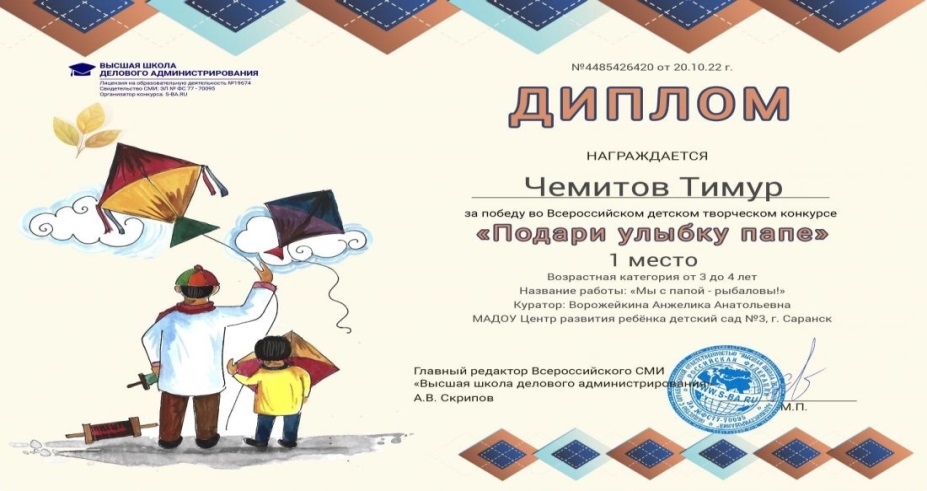 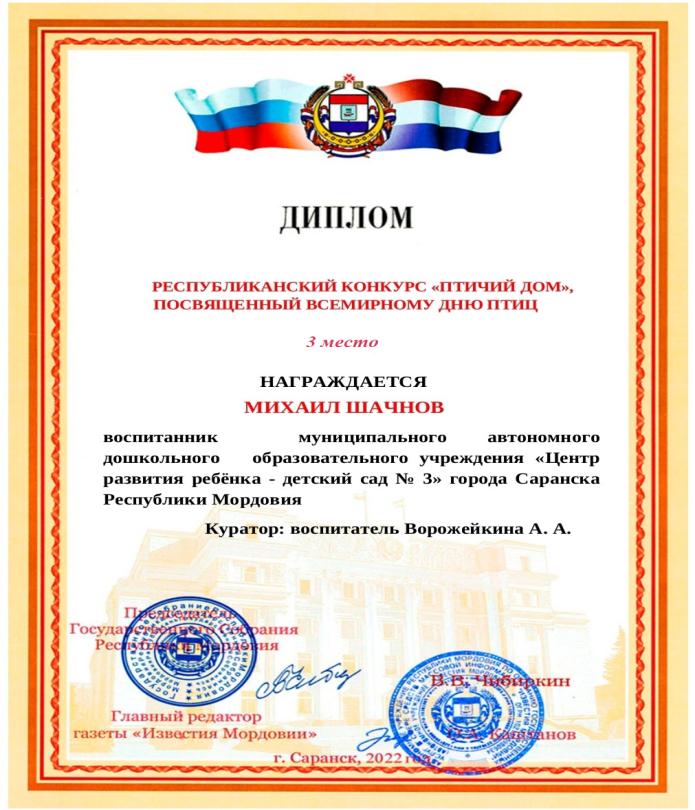 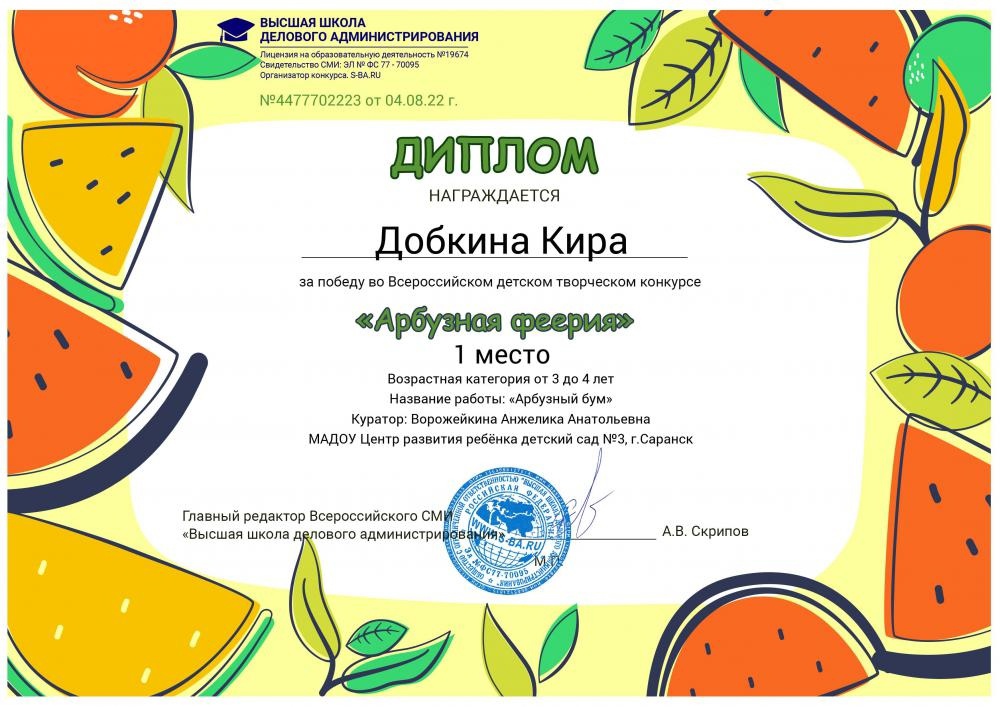 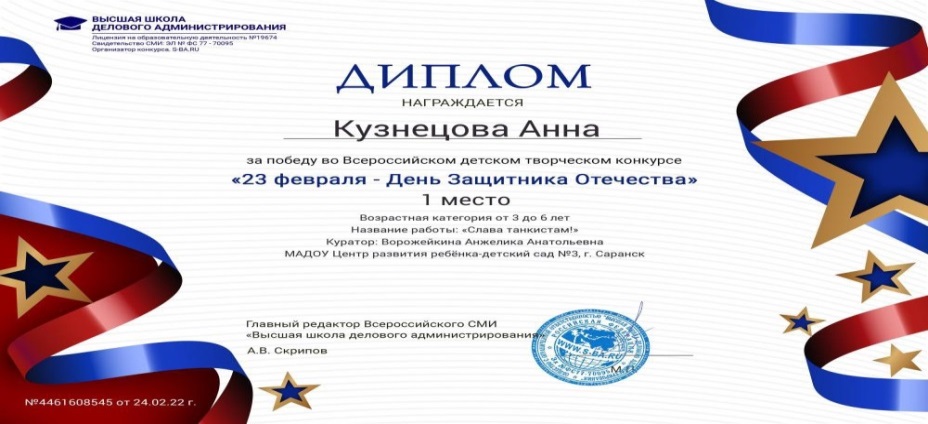 4.РЕЗУЛЬТАТЫ УЧАСТИЯ ВОСПИТАННИКОВ В: КОНКУРСАХ, ВЫСТАВКАХ, ТУРНИРАХ, СОРЕВНОВАНИЯХ, АКЦИЯХ, ФЕСТИВАЛЯХ
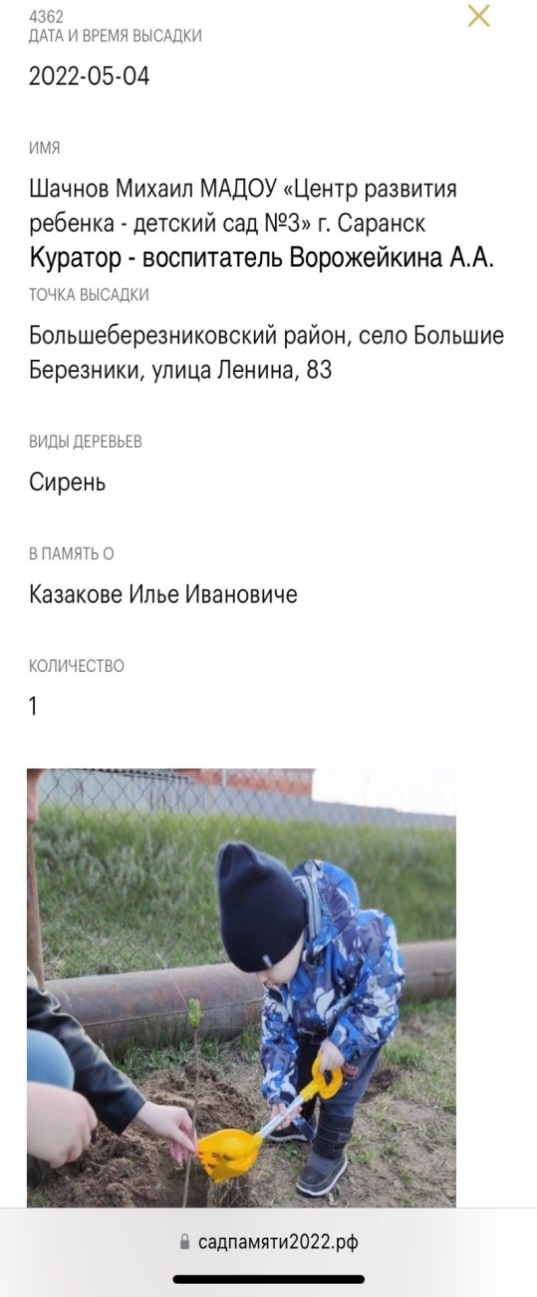 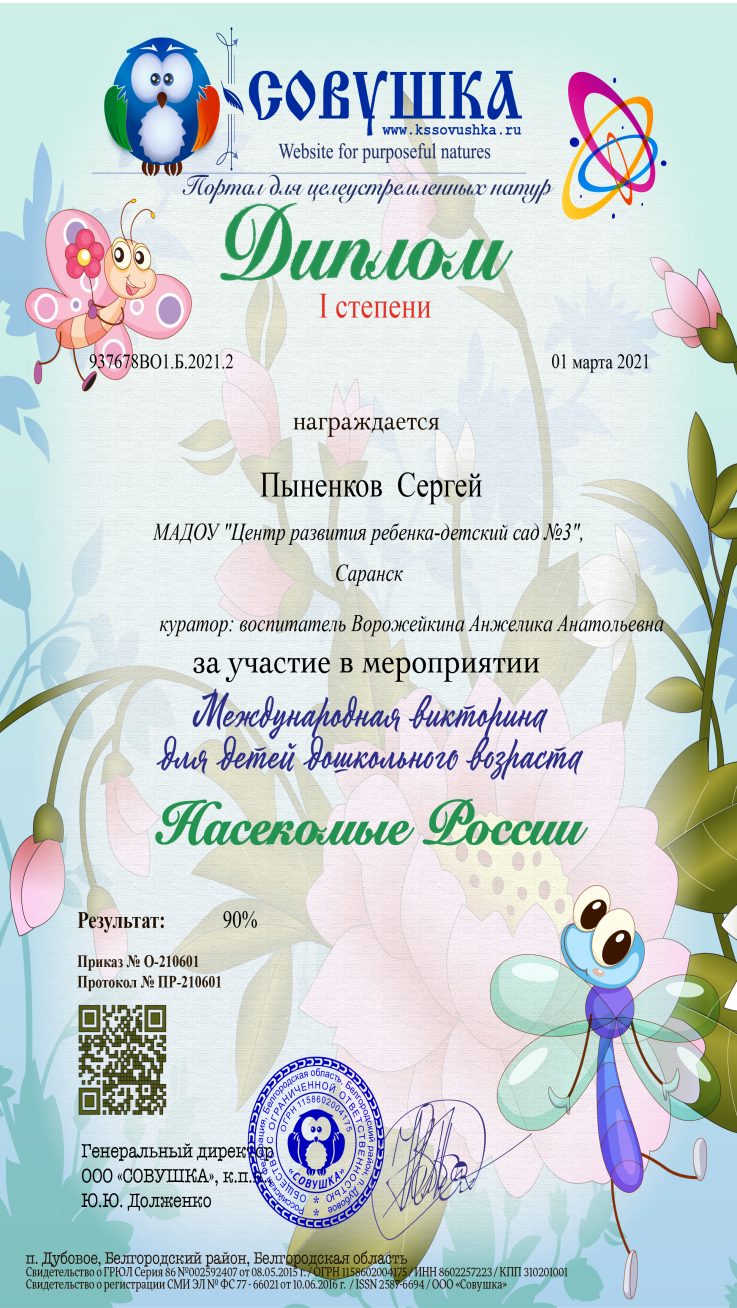 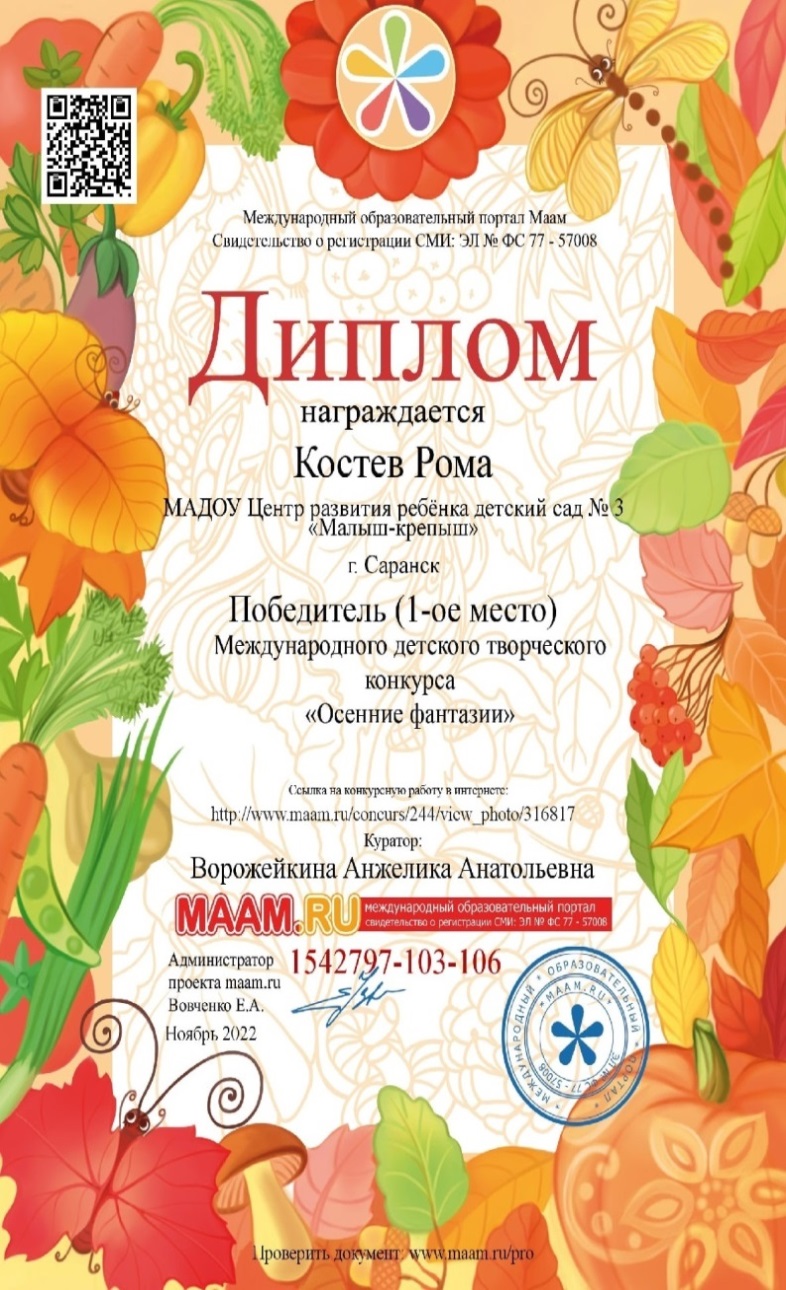 5.Наличие авторских программ, методических пособий
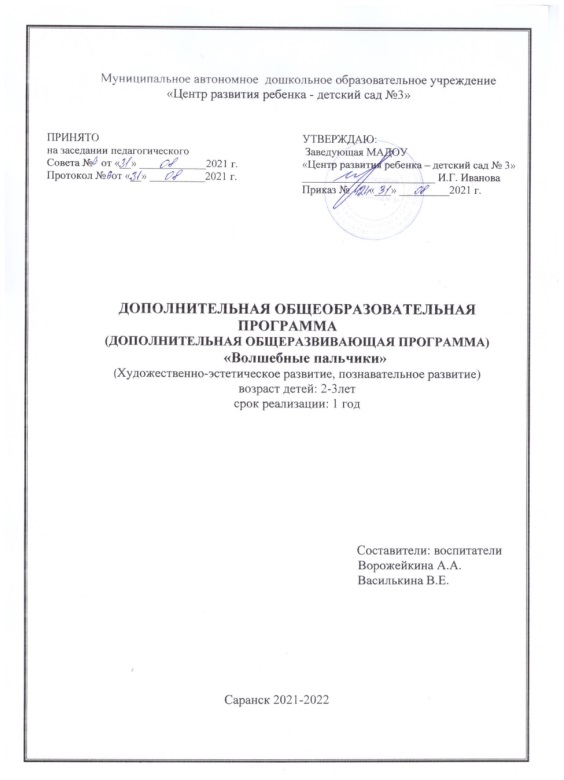 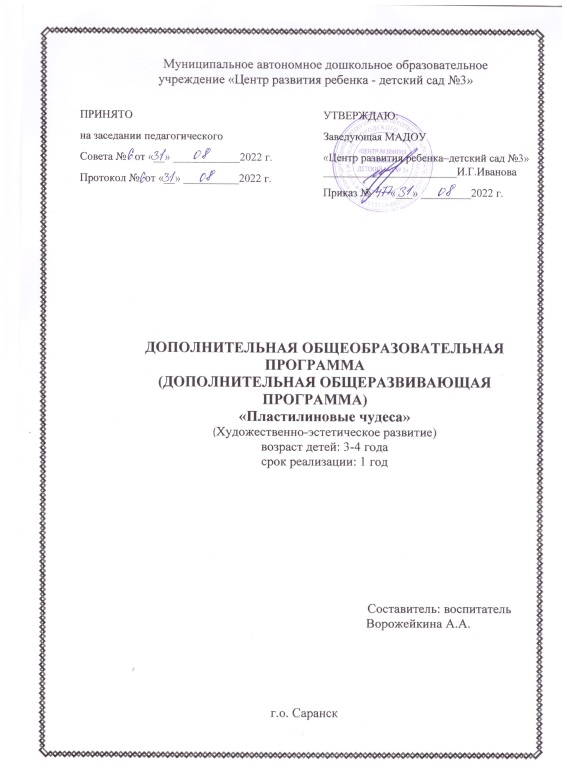 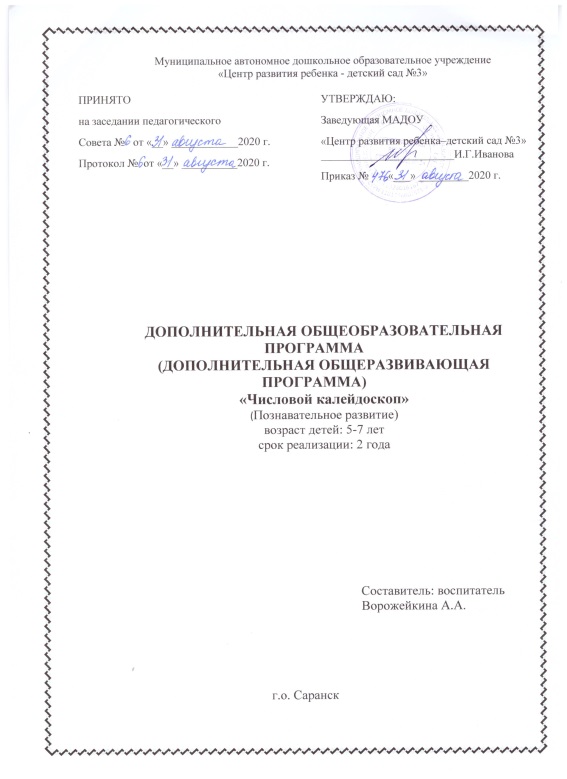 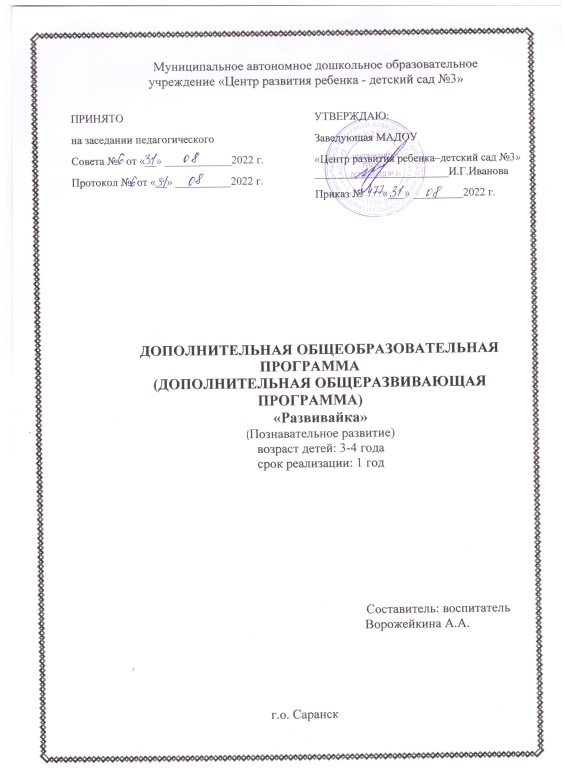 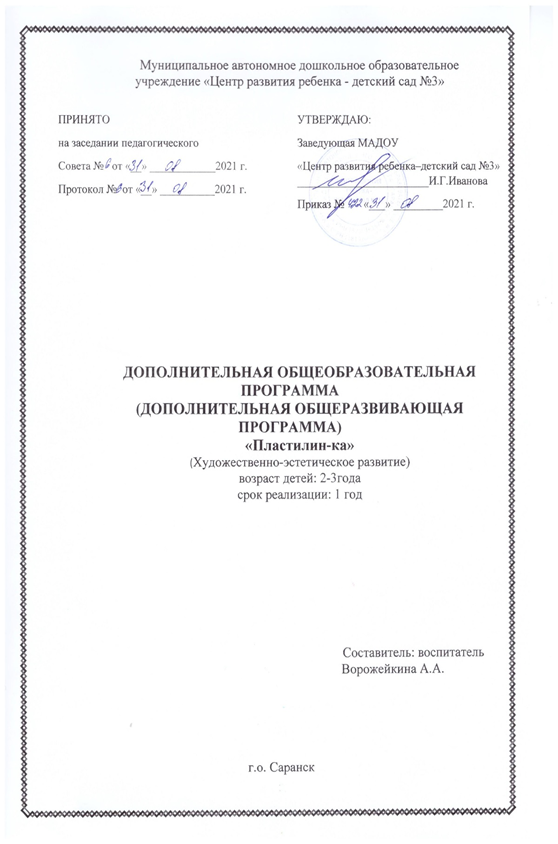 6.  Выступления на заседаниях методических советов, научно-практических конференциях, педагогических чтениях, семинарах, форумах, радиопередачах (очно).
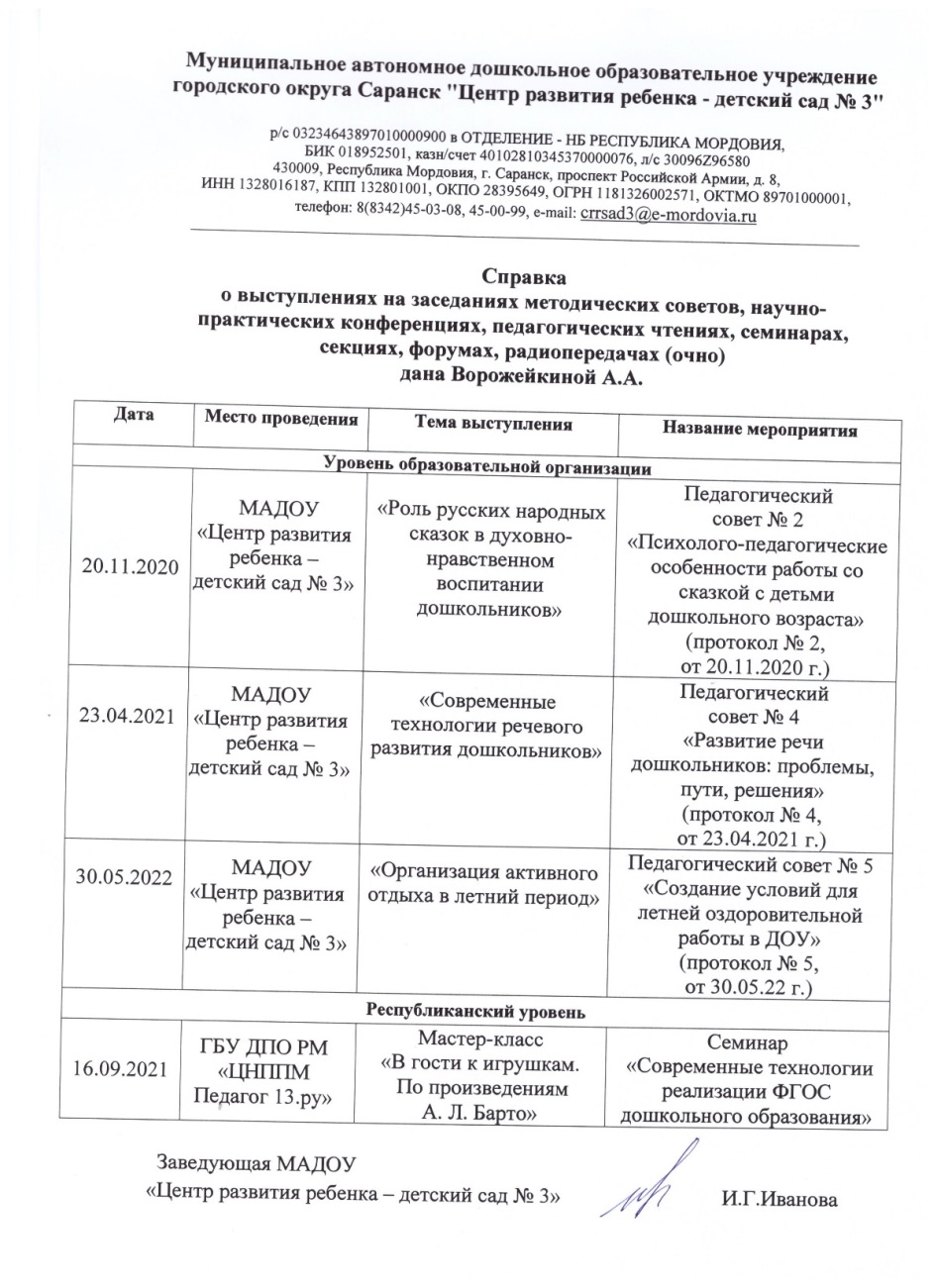 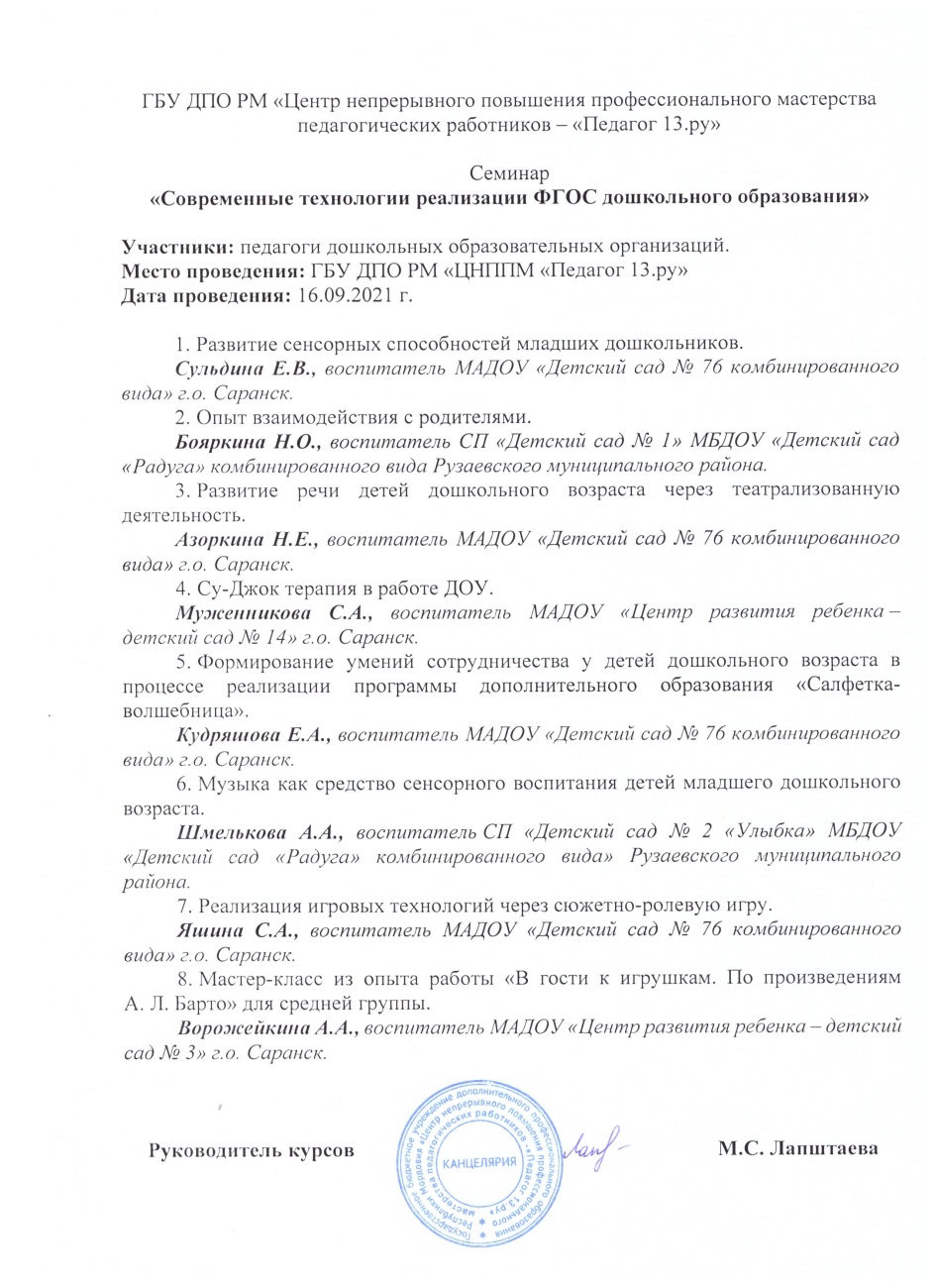 6.  Выступления на заседаниях методических советов, научно-практических конференциях, педагогических чтениях, семинарах, форумах, радиопередачах (очно).
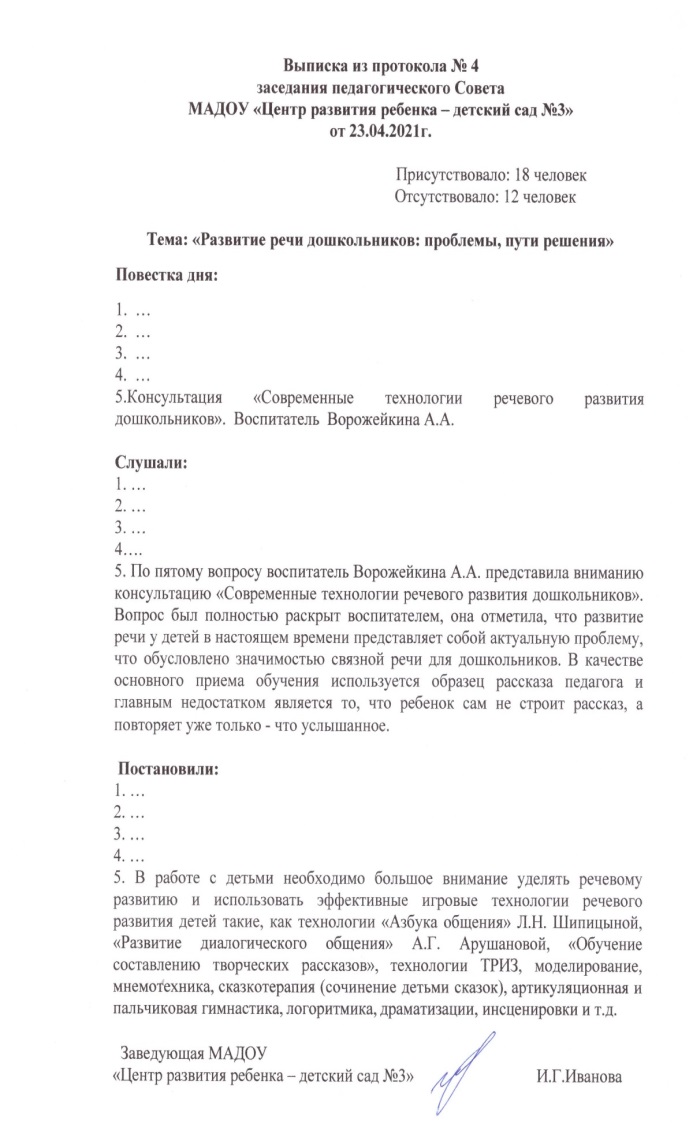 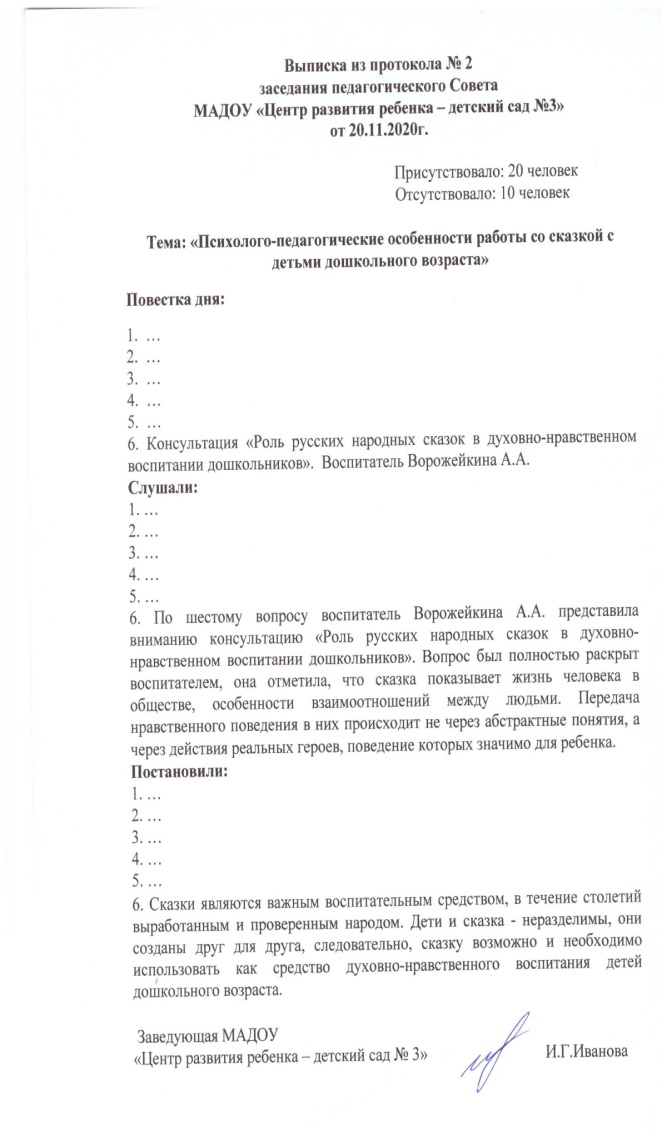 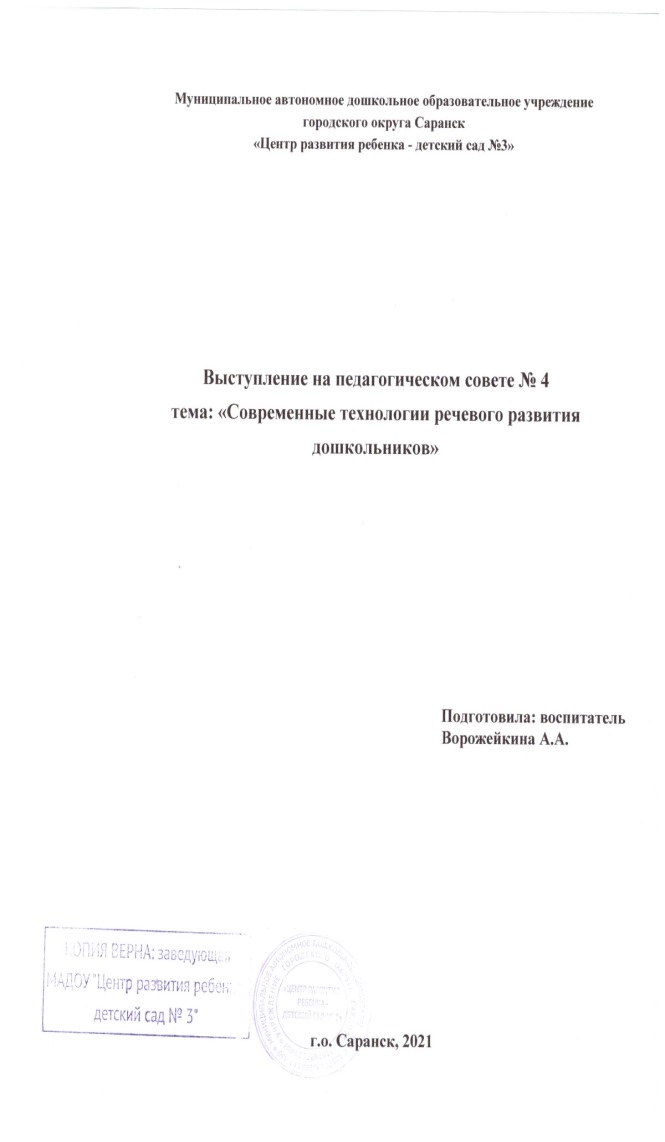 6.ВЫСТУПЛЕНИЯ НА ЗАСЕДАНИЯХ МЕТОДИЧЕСКИХ СОВЕТОВ,НАУЧНО-ПРАКТИЧЕСКИХ КОНФЕРЕНЦИЯХ, ПЕДАГОГИЧЕСКИХ ЧТЕНИЯХ, СЕМИНАРАХ, СЕКЦИЯХ, ФОРУМАХ, РАДИОПЕРЕДАЧАХ (ОЧНО)
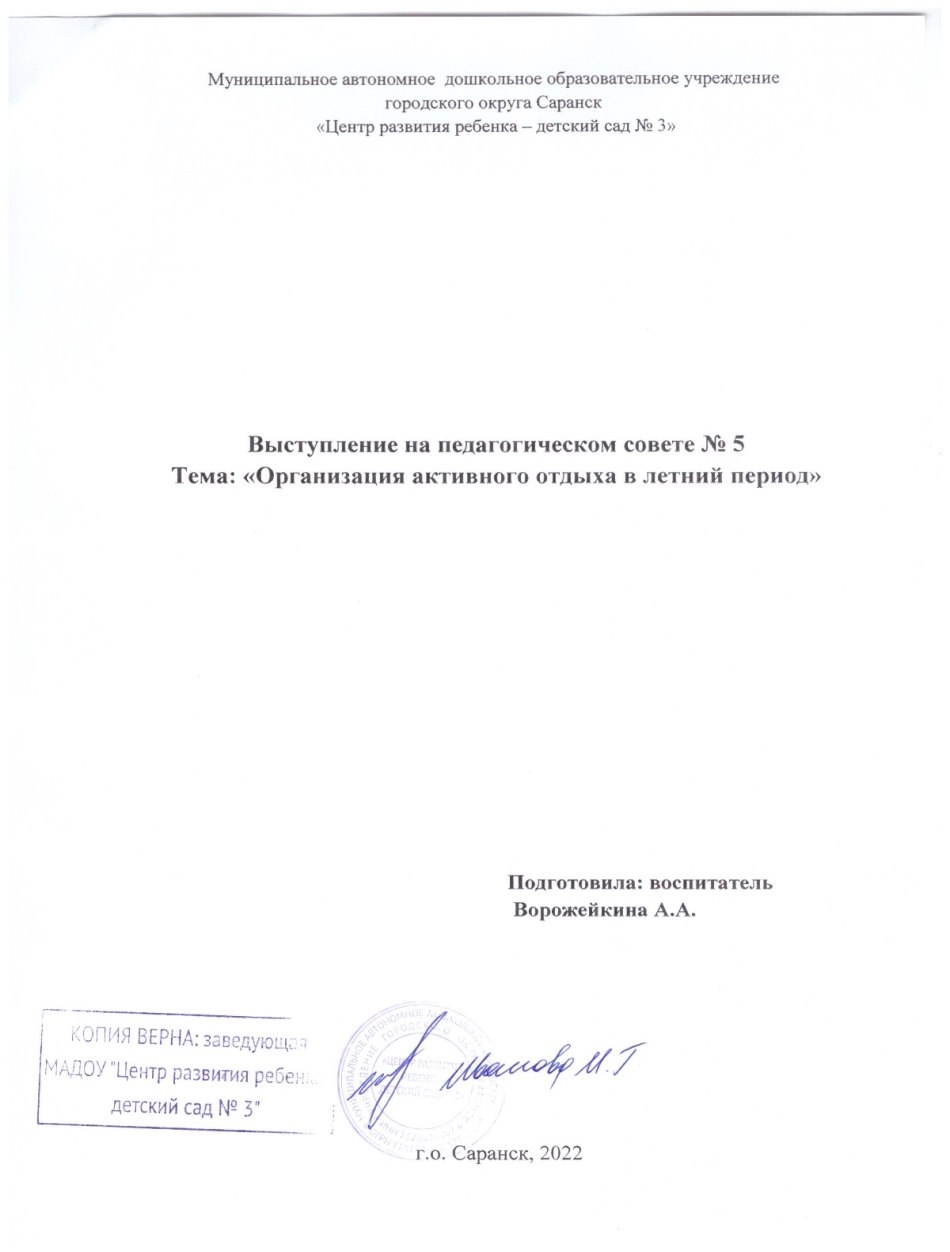 7.Проведение открытых занятий, мастер-классов, мероприятий
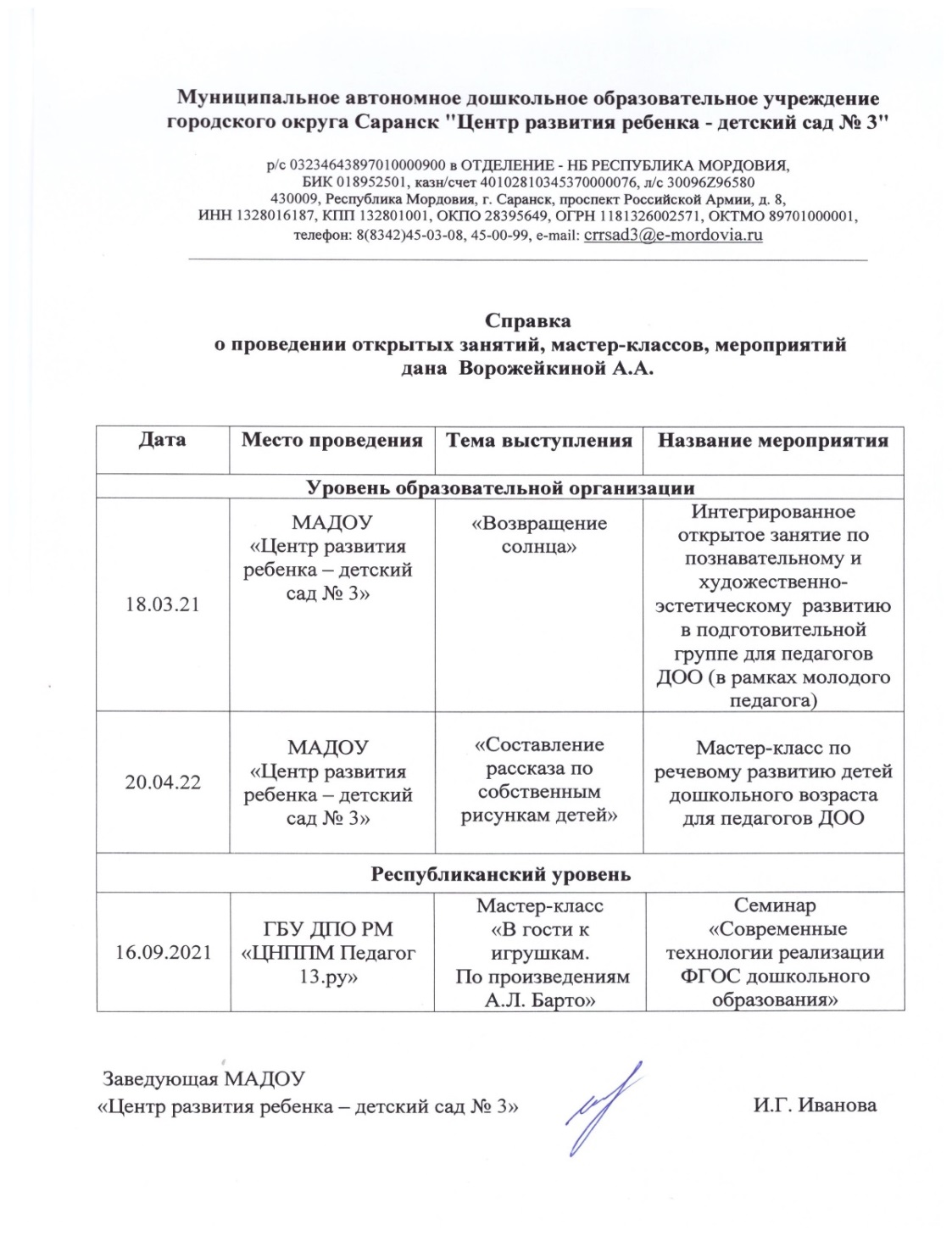 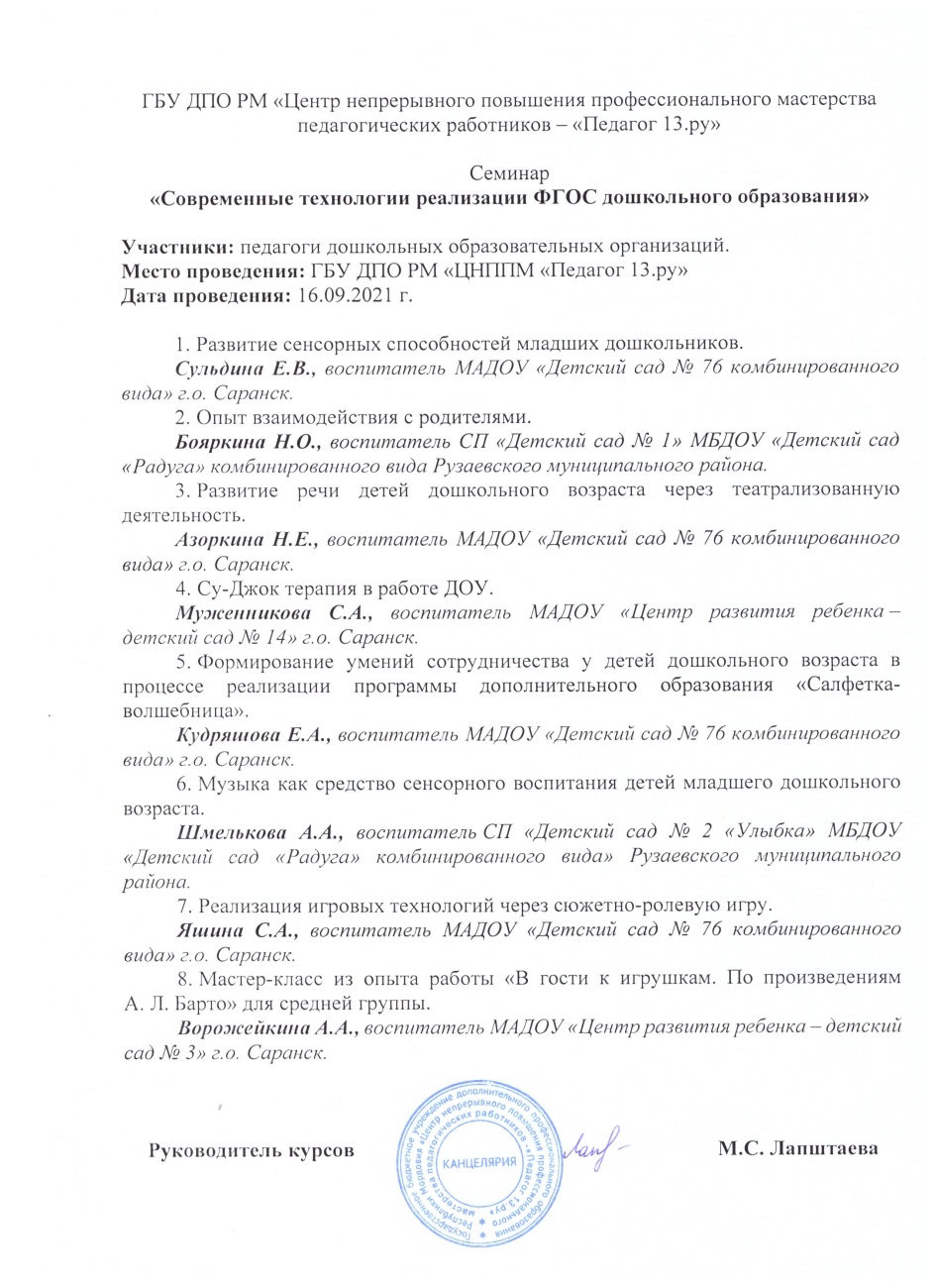 9.общественно-педагогическая активность педагога
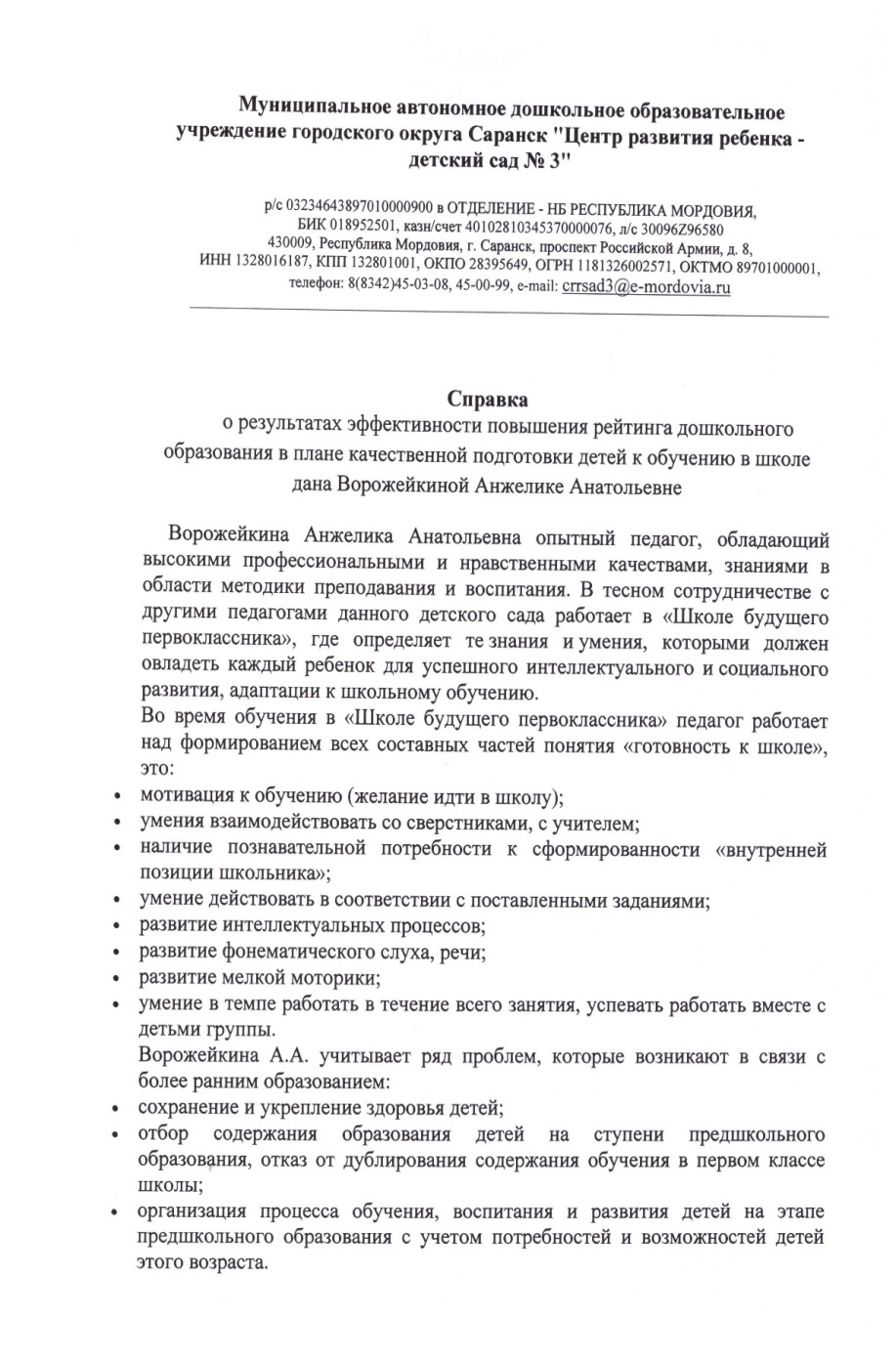 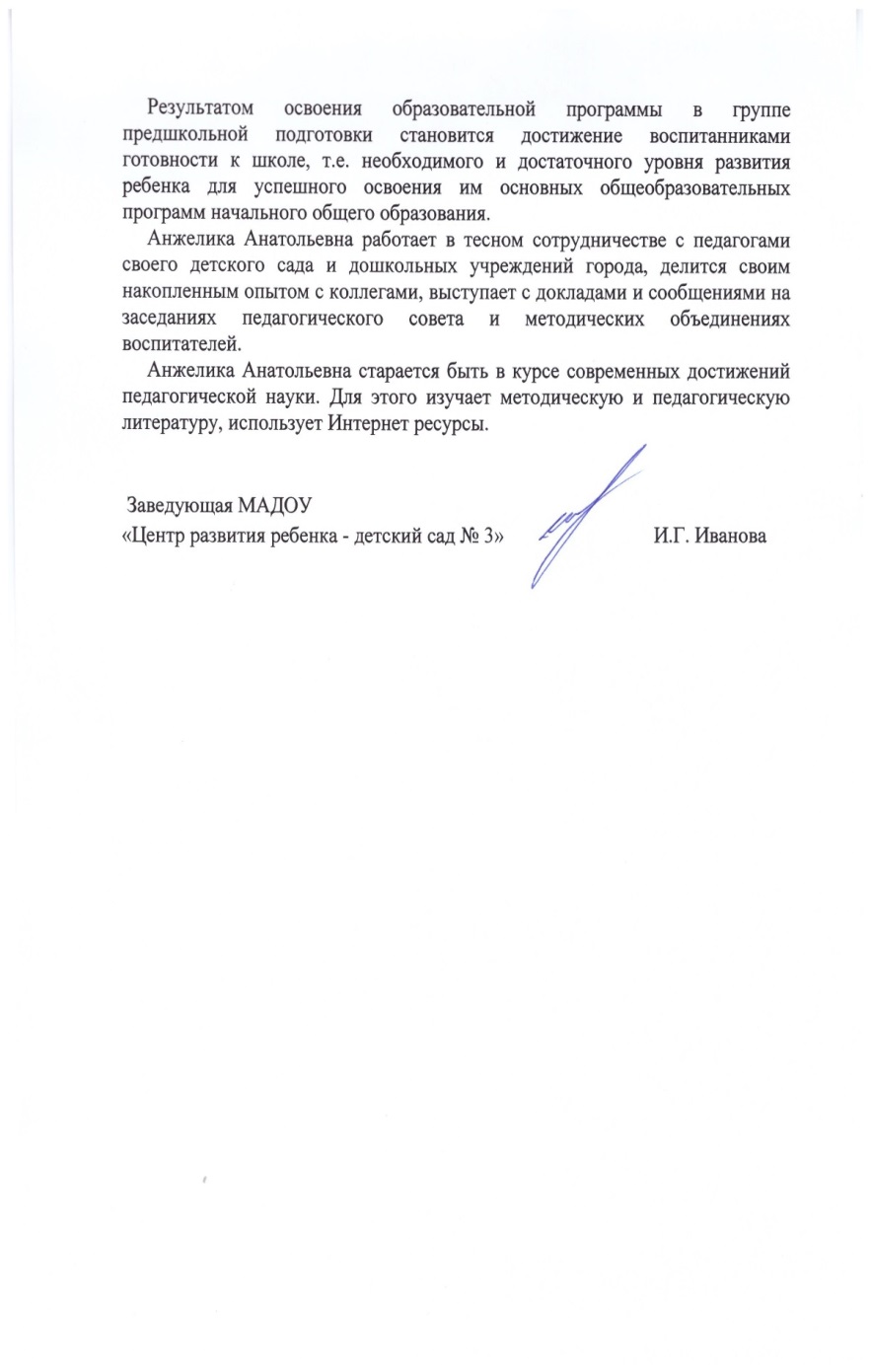 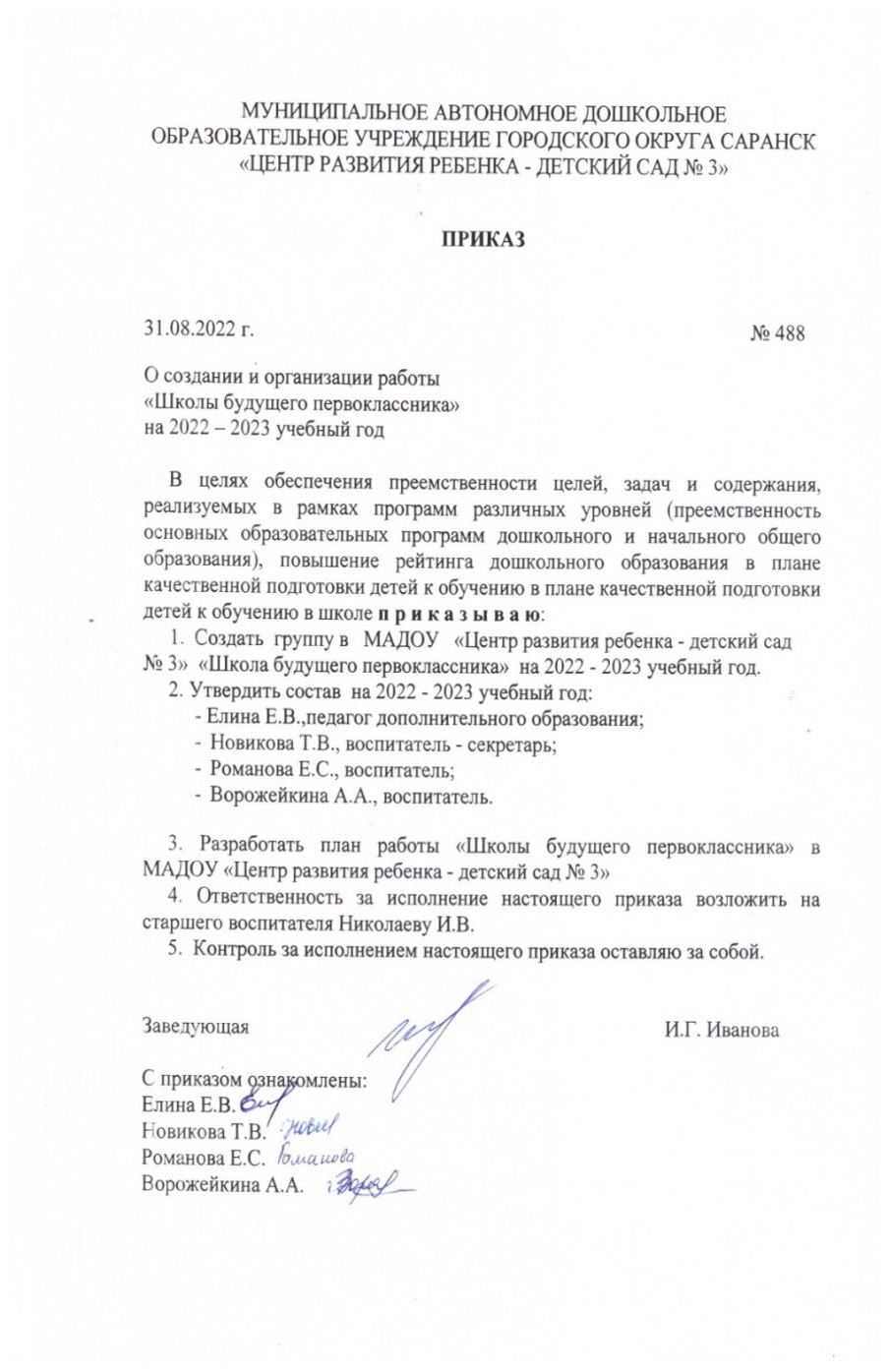 9.общественно-педагогическая активность педагога
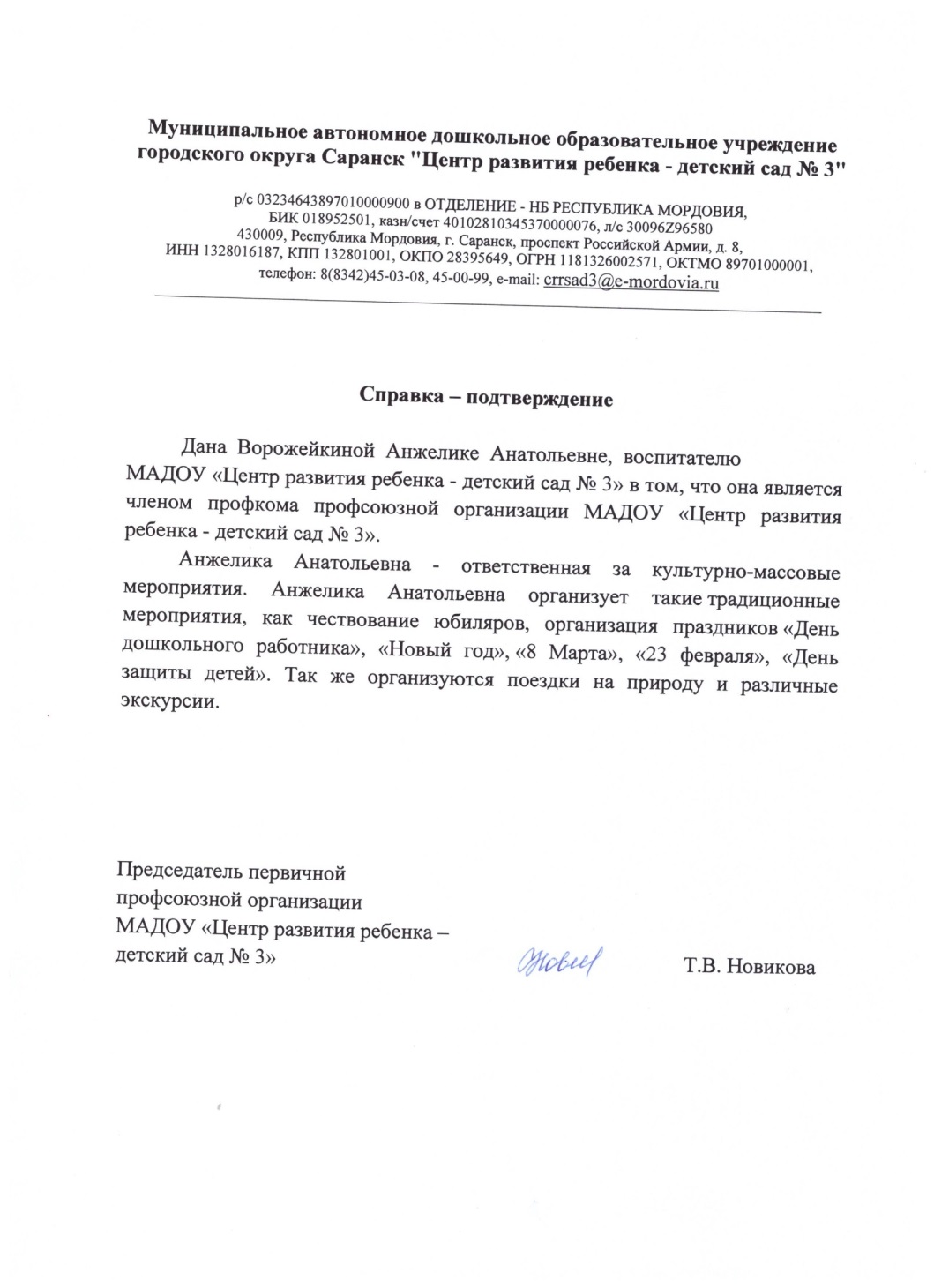 10.Позитивные результаты работы с воспитанниками
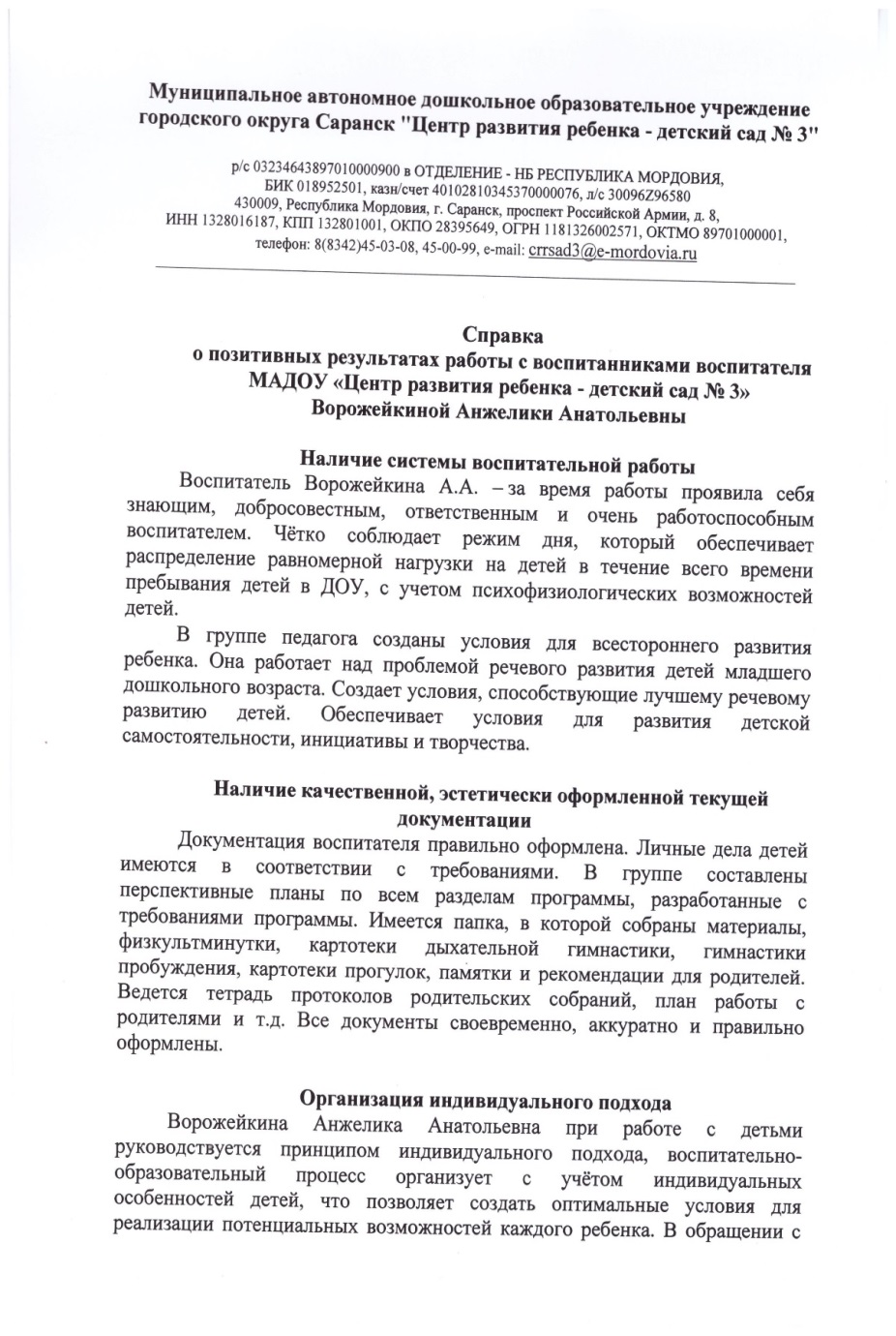 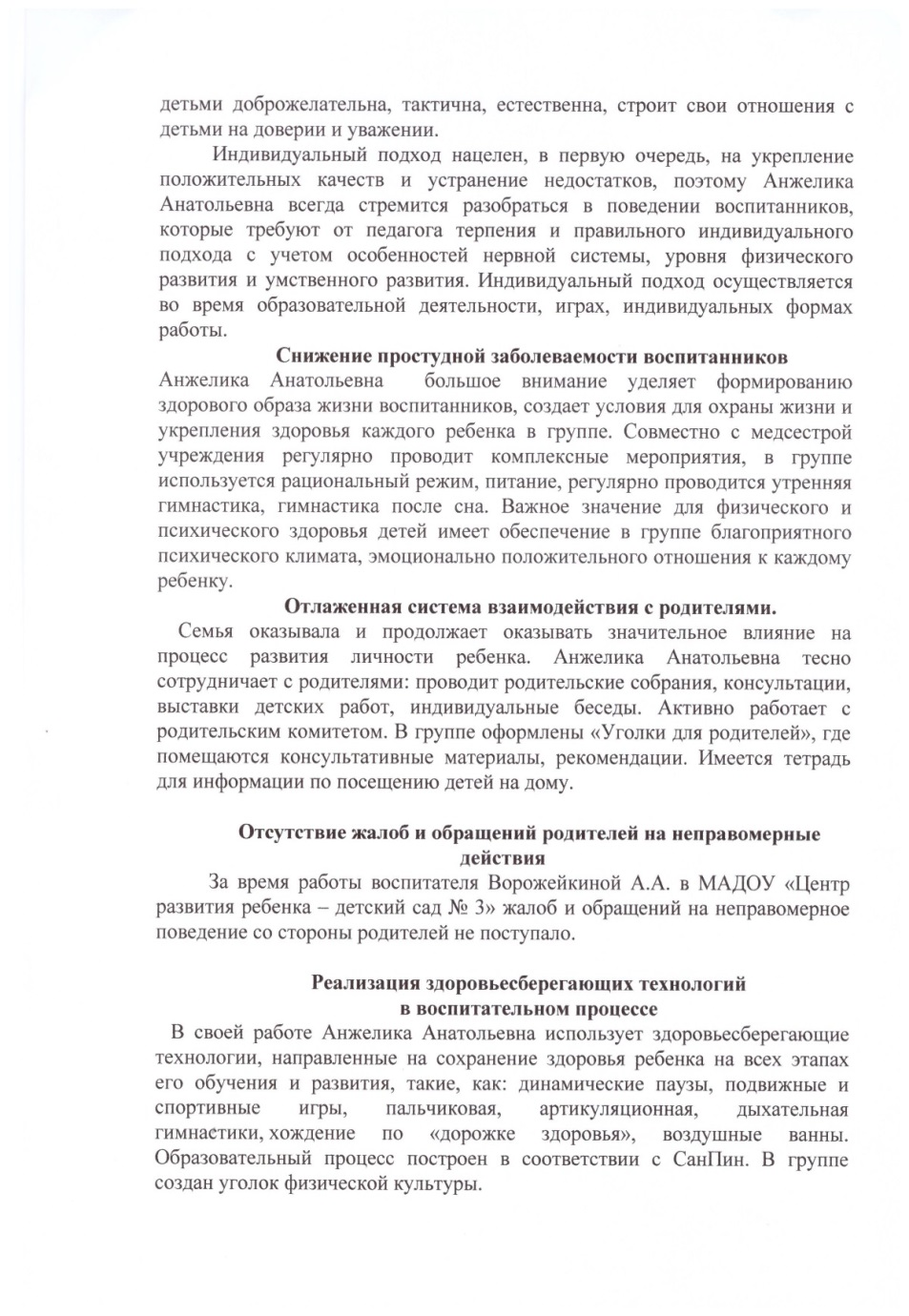 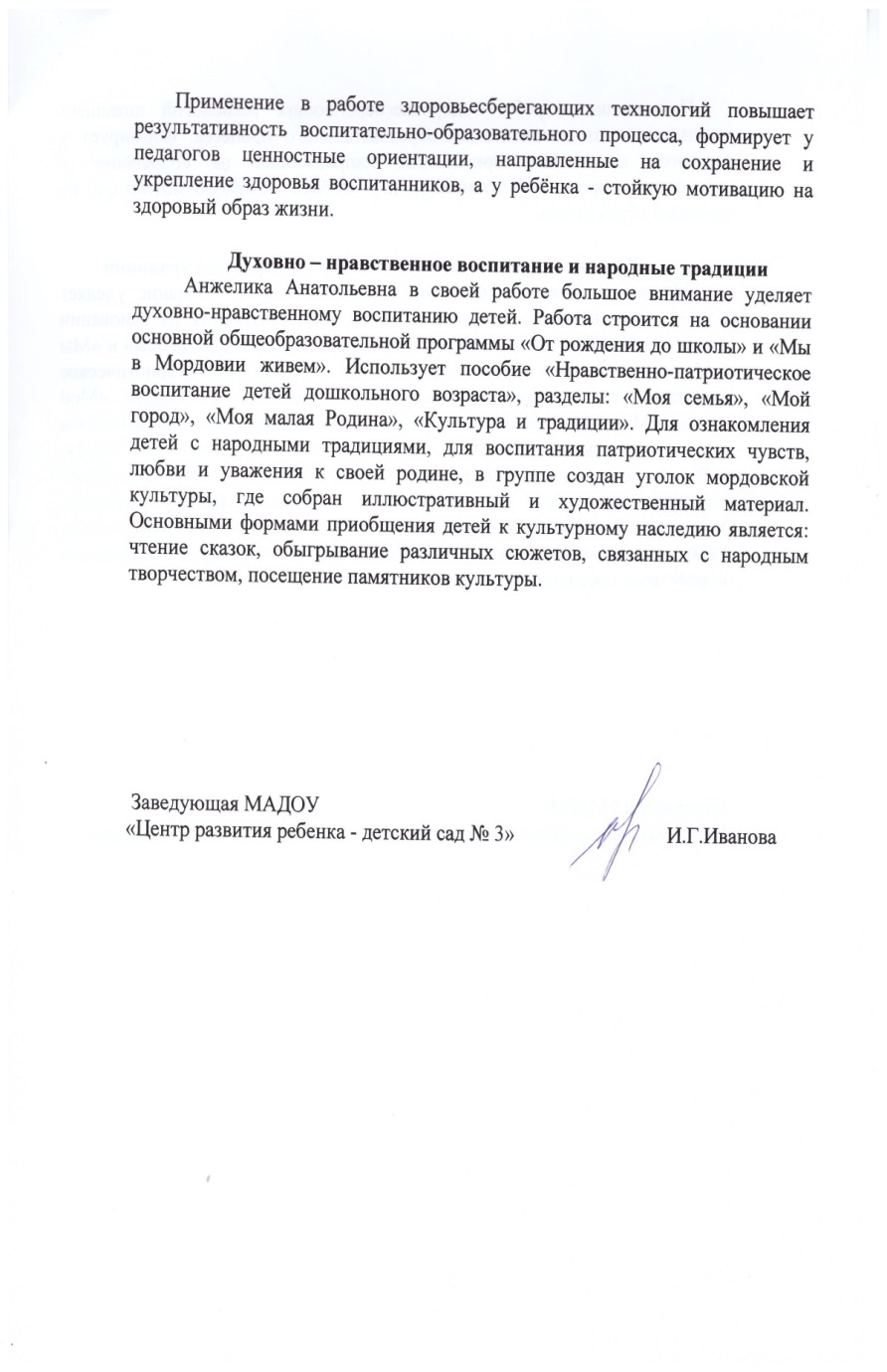 11.Качество взаимодействия с родителями
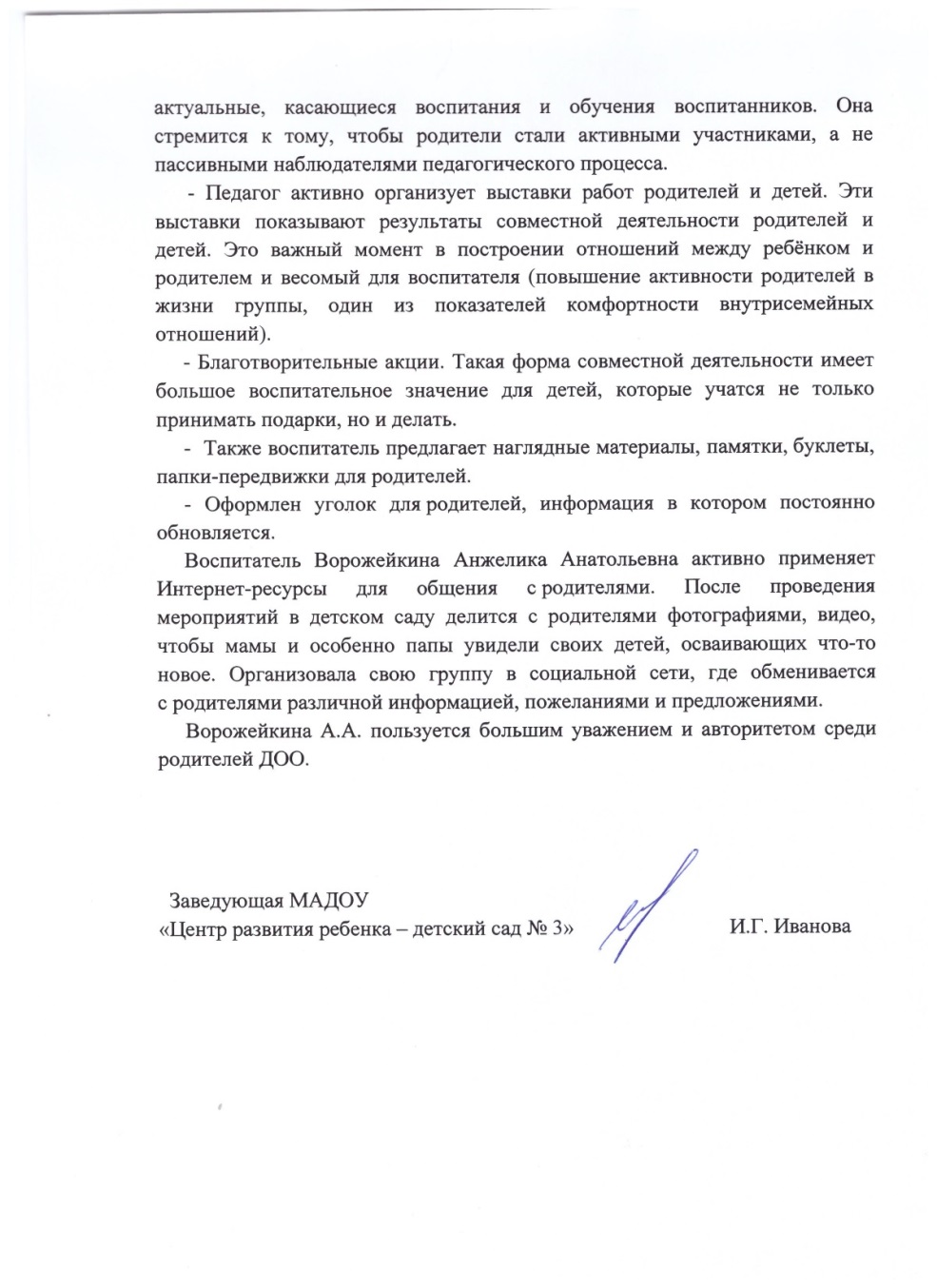 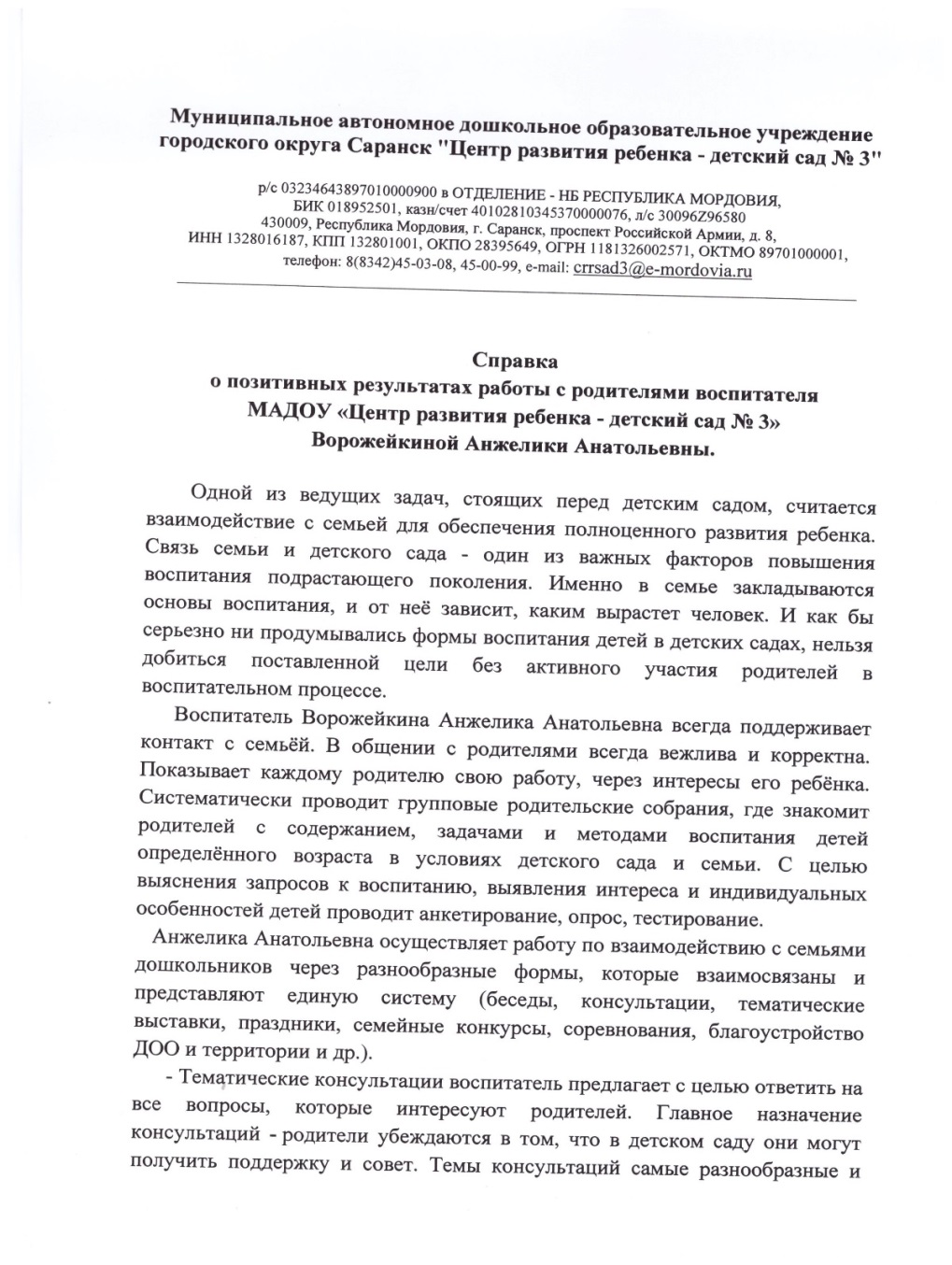 11.Качество взаимодействия с родителями
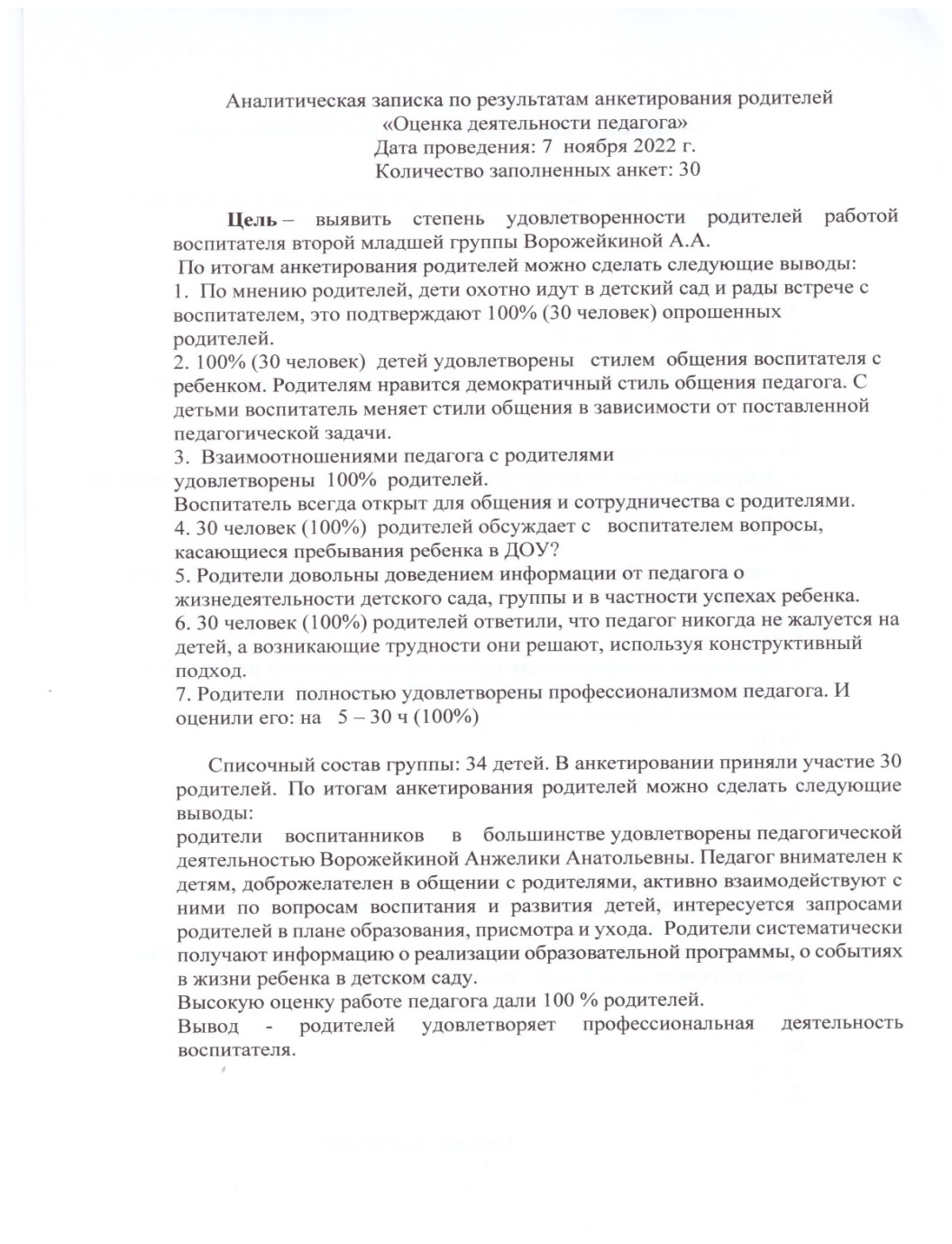 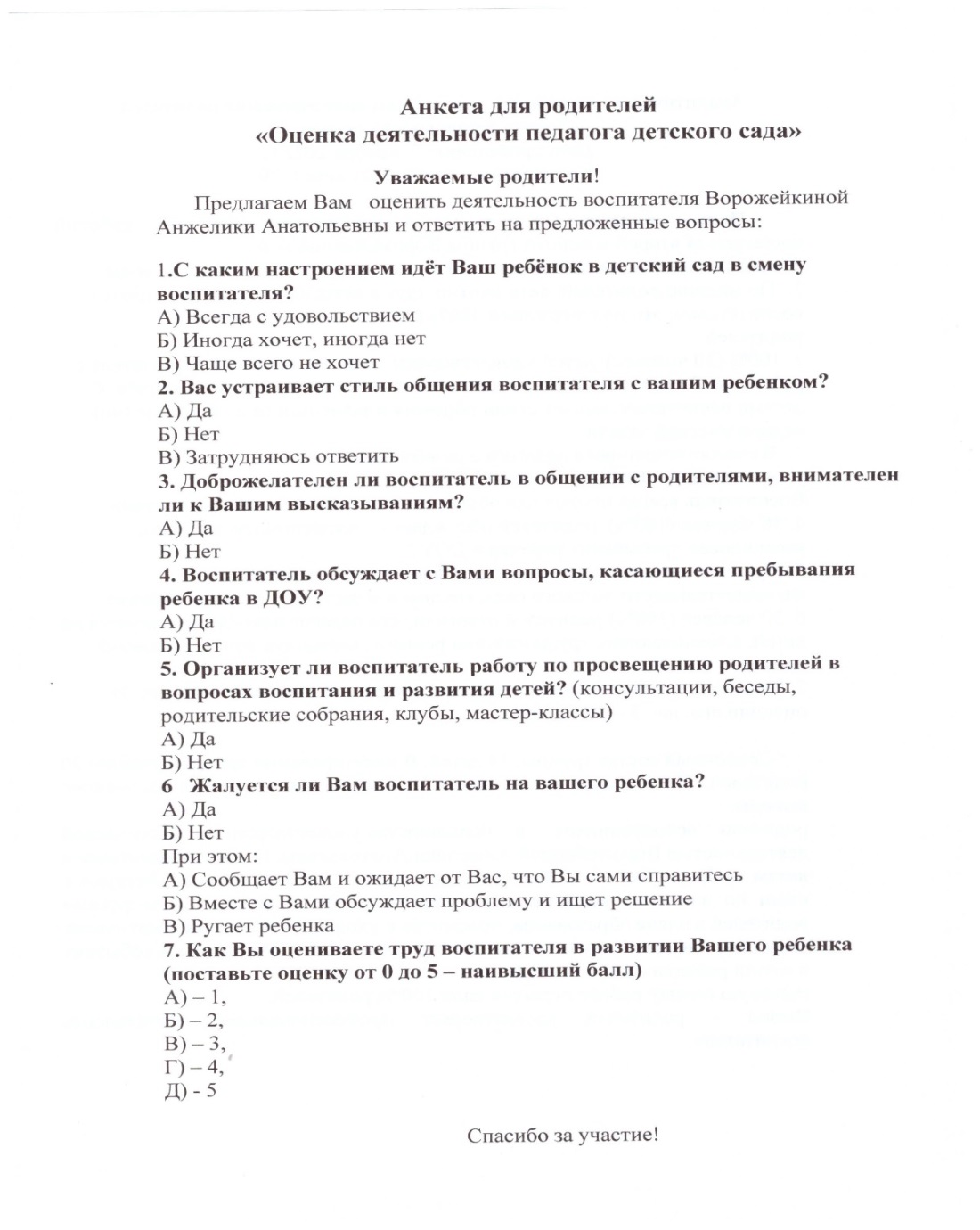 13.Участие педагога в профессиональных конкурсах
13.УЧАСТИЕ ПЕДАГОГА  В  ПРОФЕССИОНАЛЬНЫХ  КОНКУРСАХ
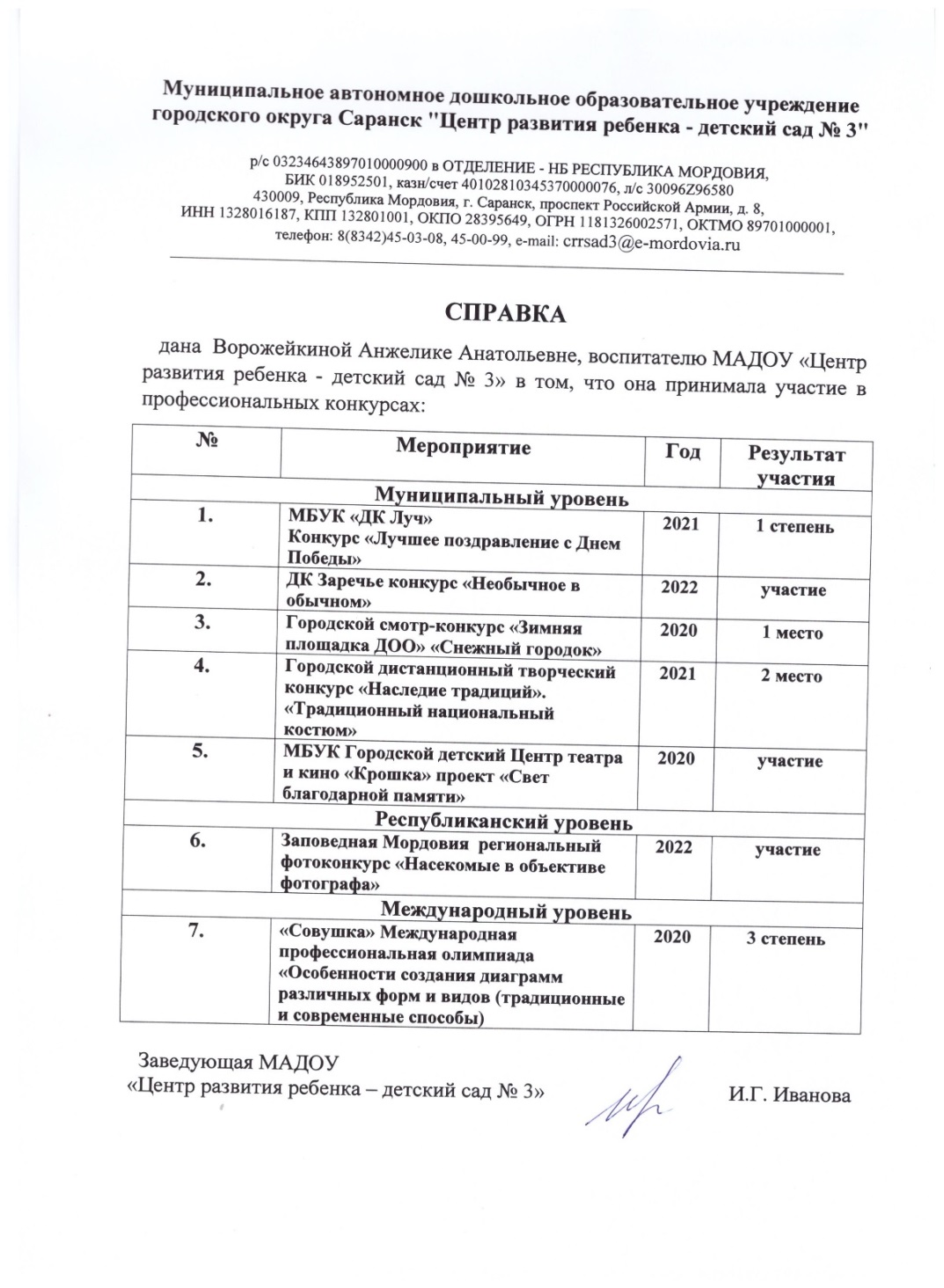 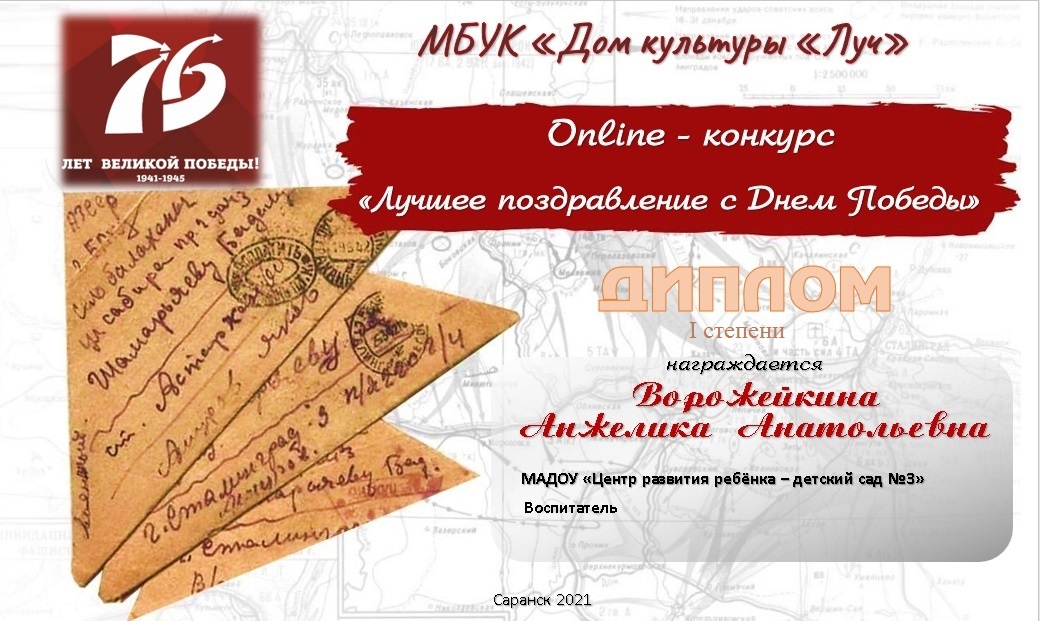 13.Участие педагога в профессиональных конкурсах
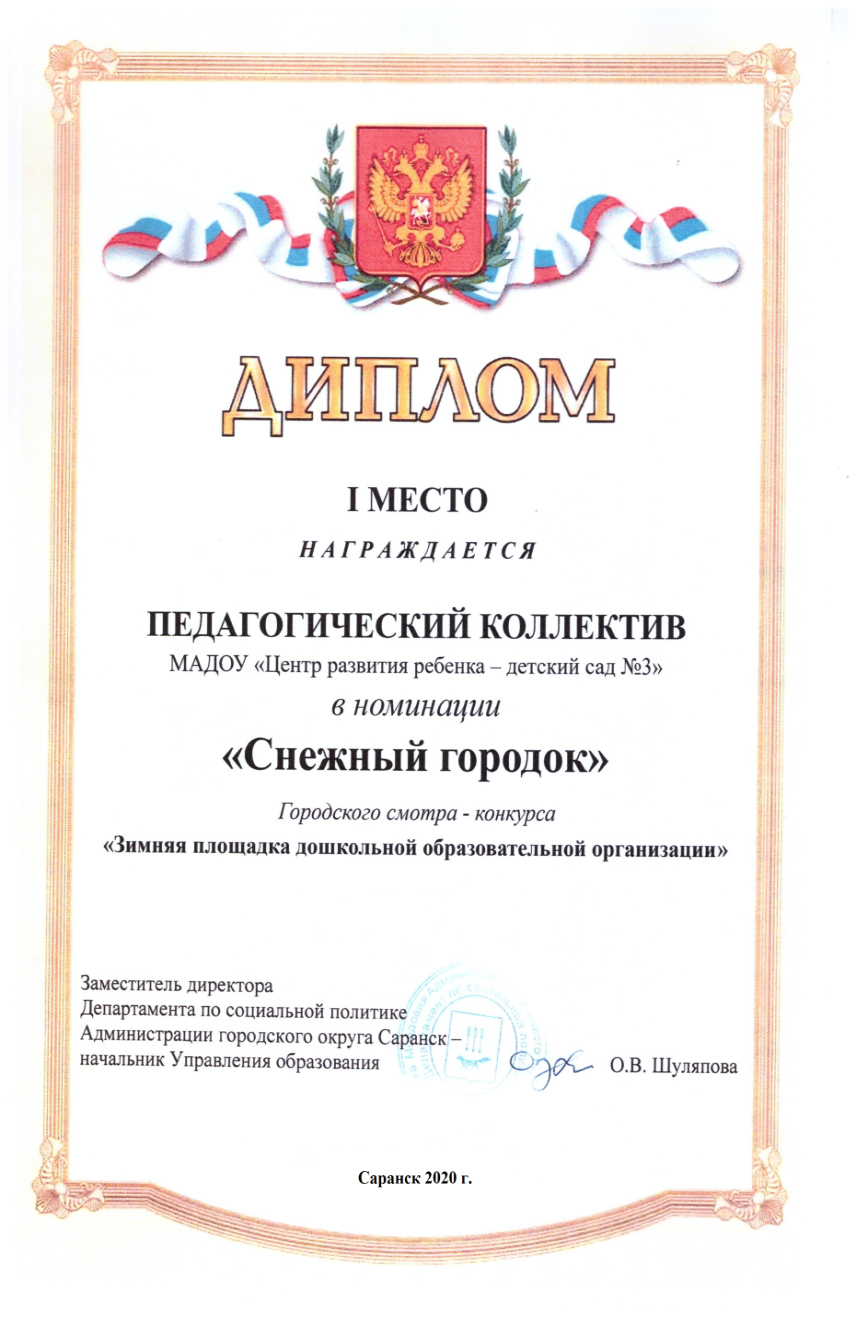 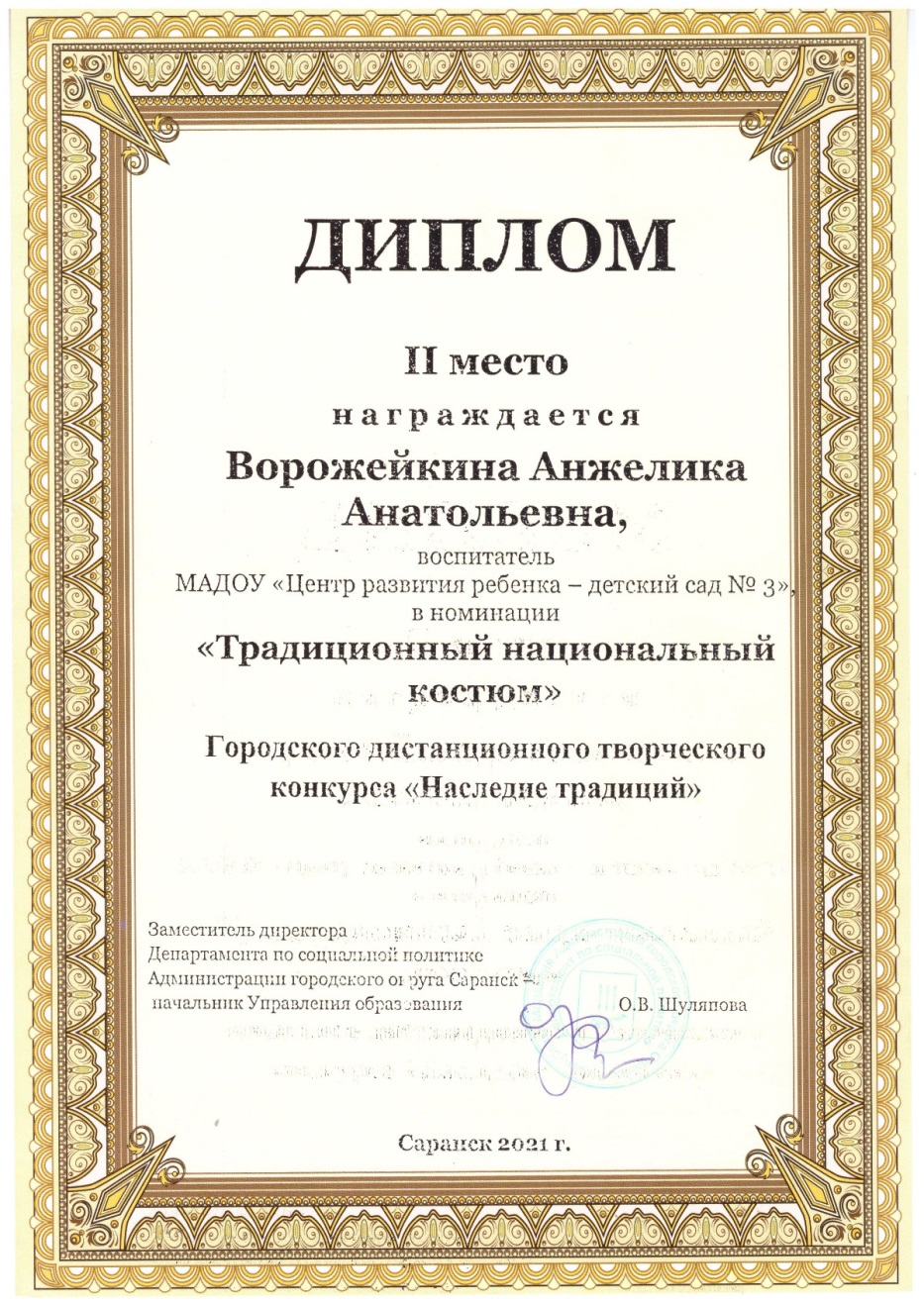 13.Участие педагога в профессиональных конкурсах
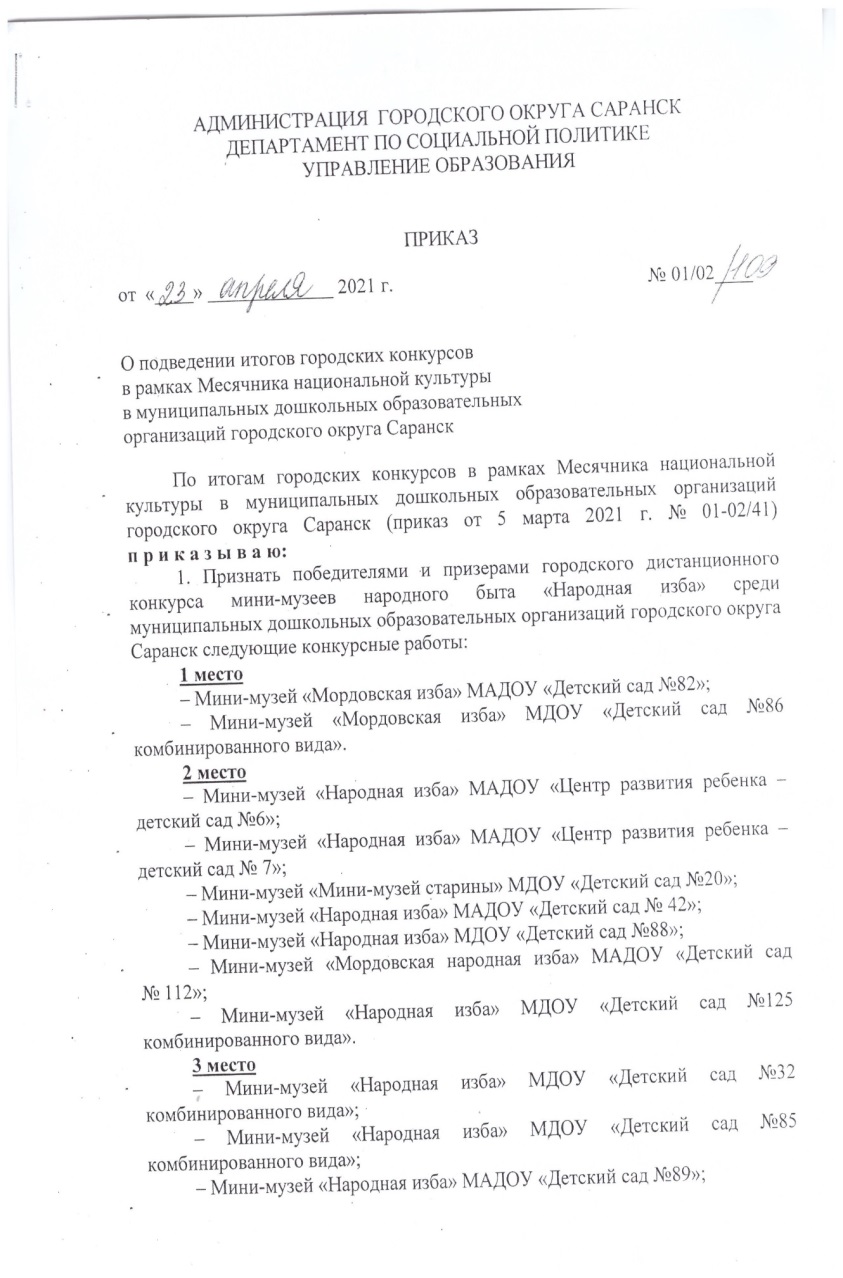 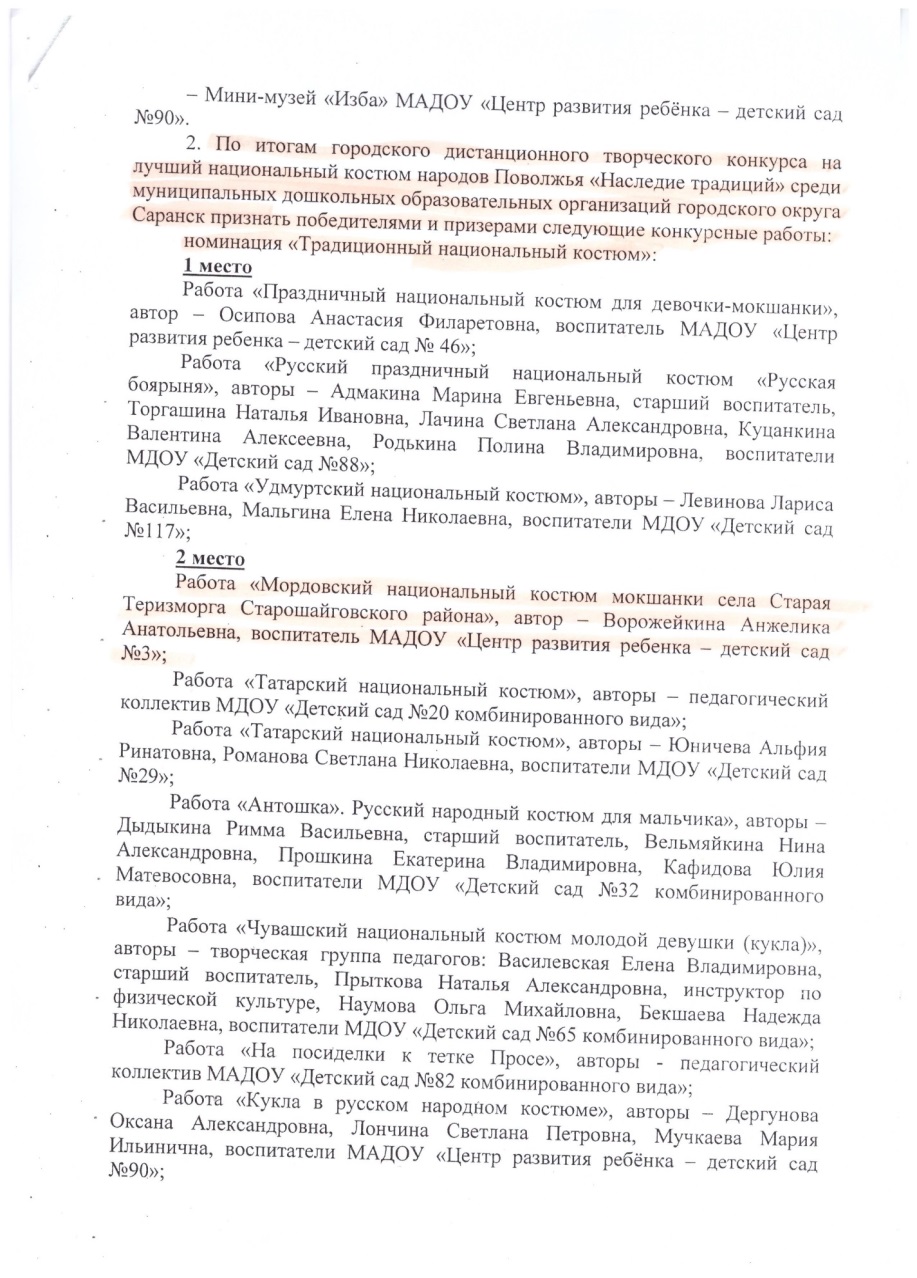 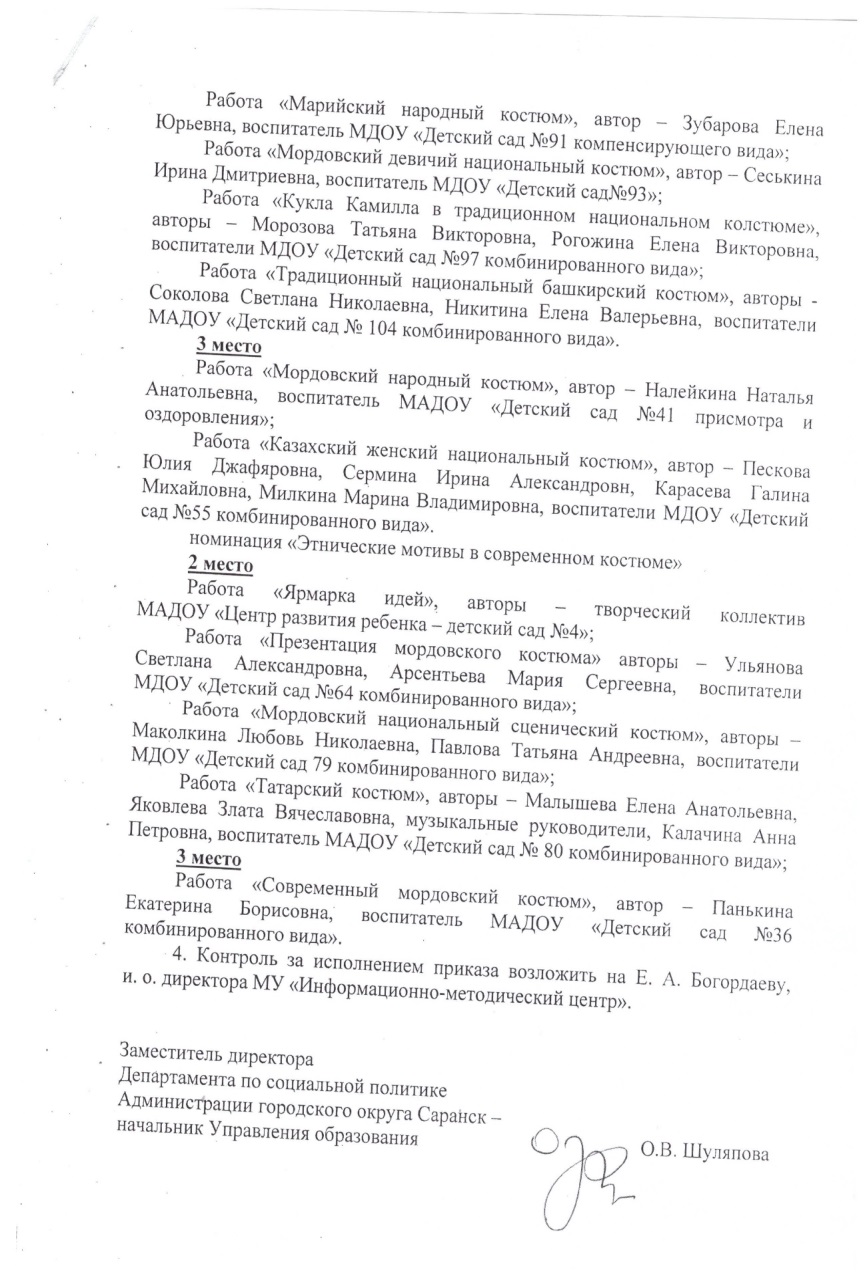 13.Участие педагога в профессиональных конкурсах
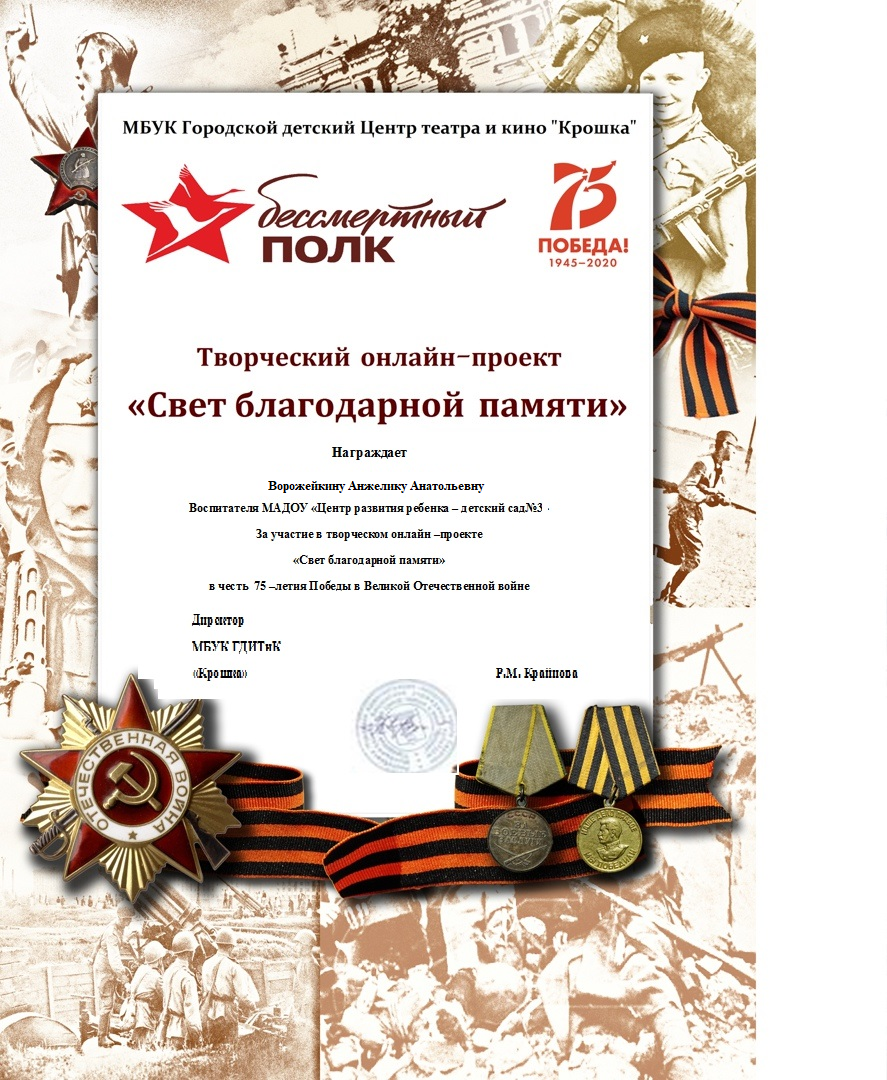 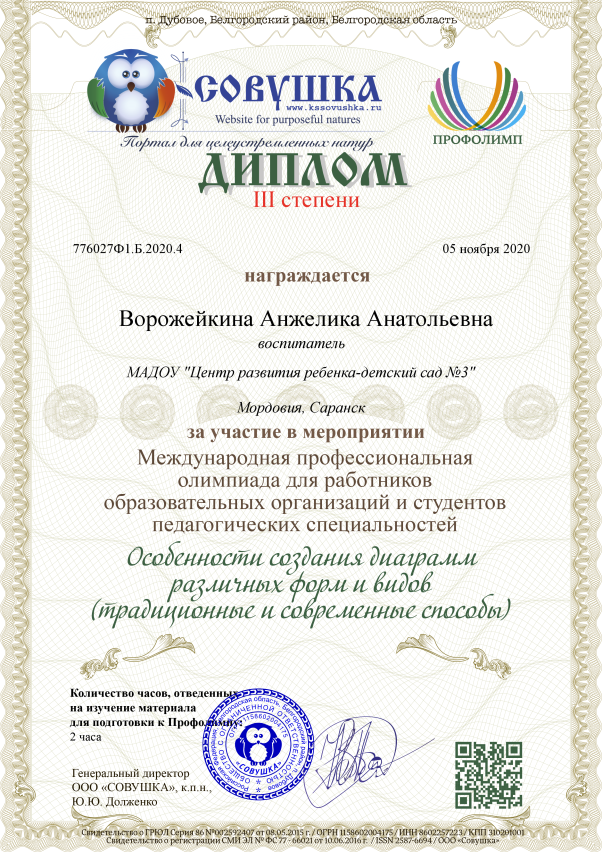 14. Награды и поощрения
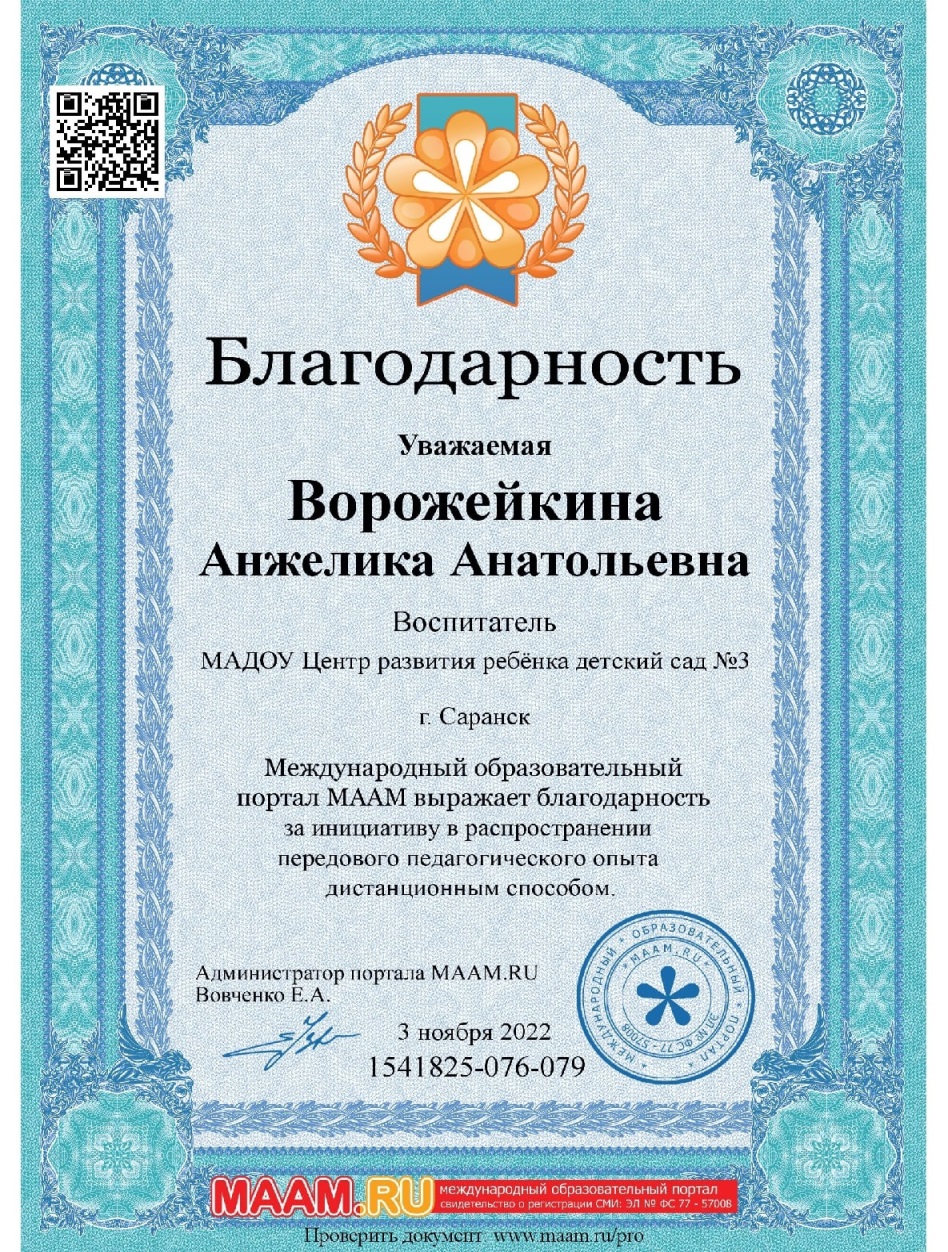 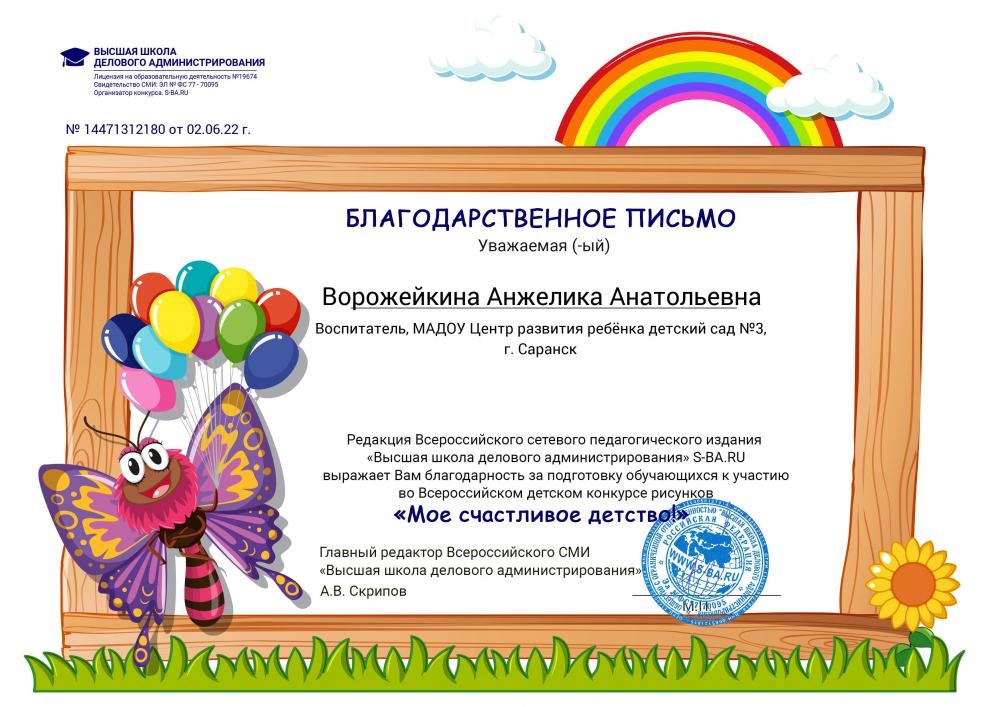 14. НАГРАДЫ И ПООЩРЕНИЯ
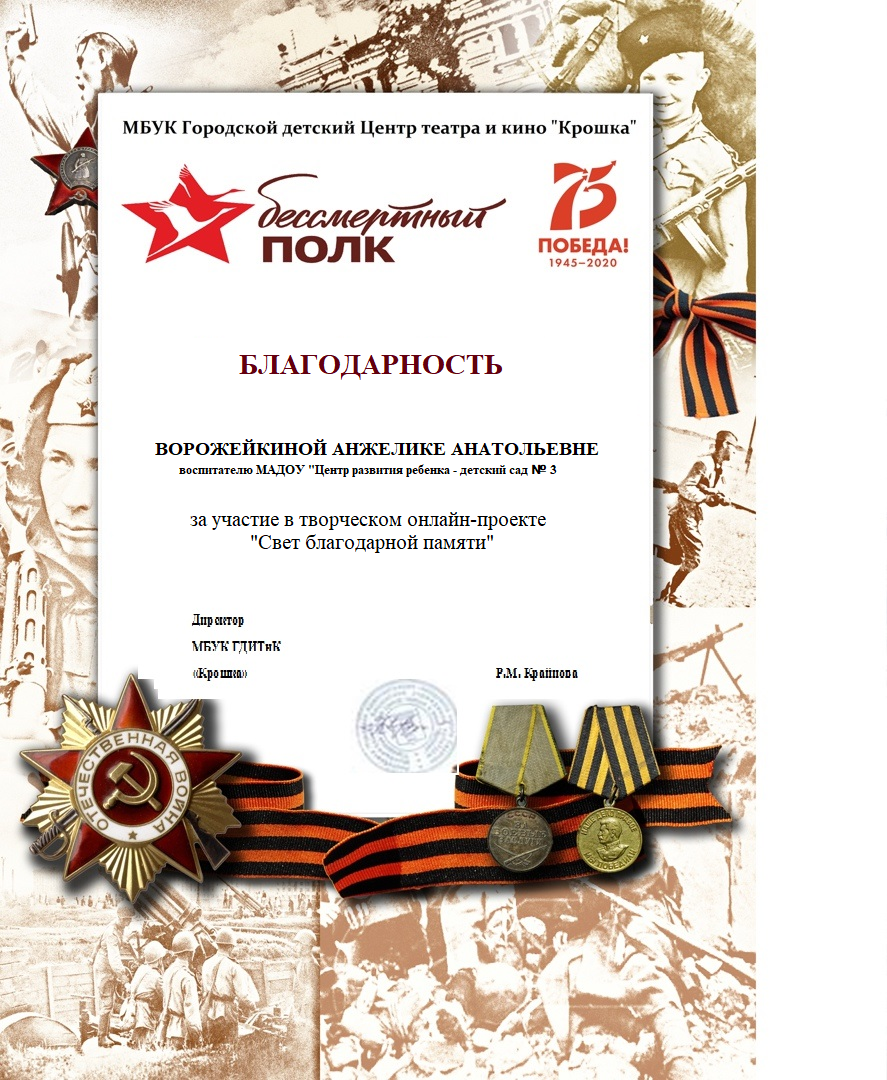 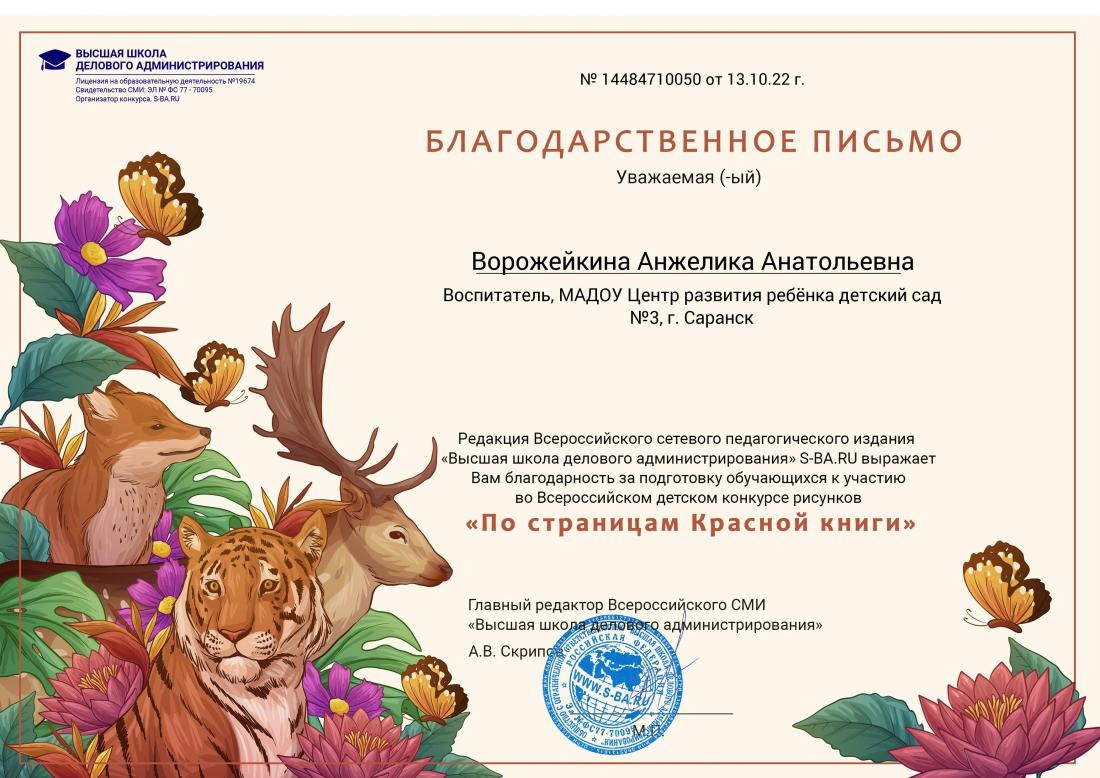